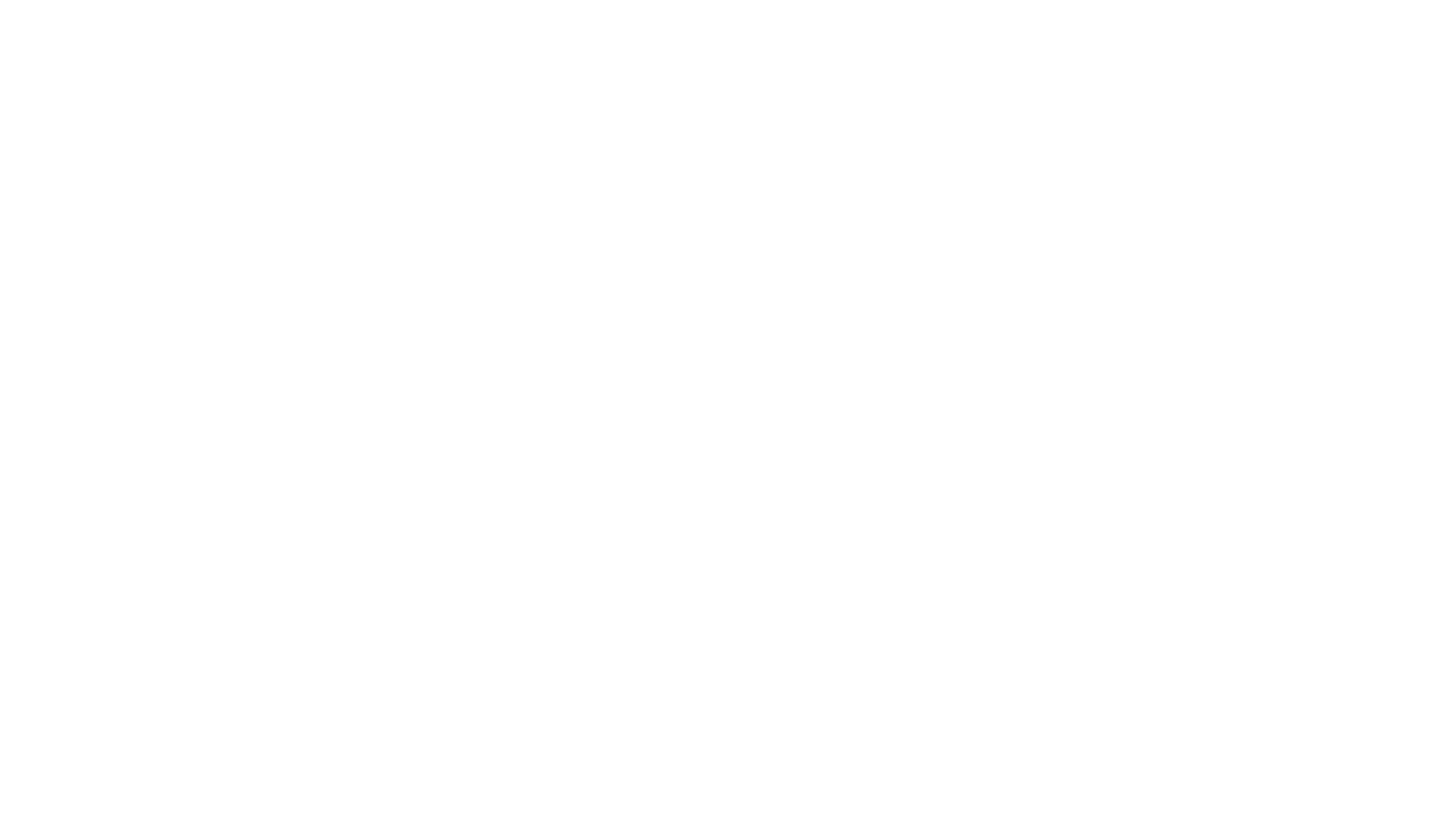 Kitchen Activism: Digitally Representing Detroit’s Global CuisineDr. Kim LaceySaginaw Valley State University
krlacey@svsu.edu  @kimlacey
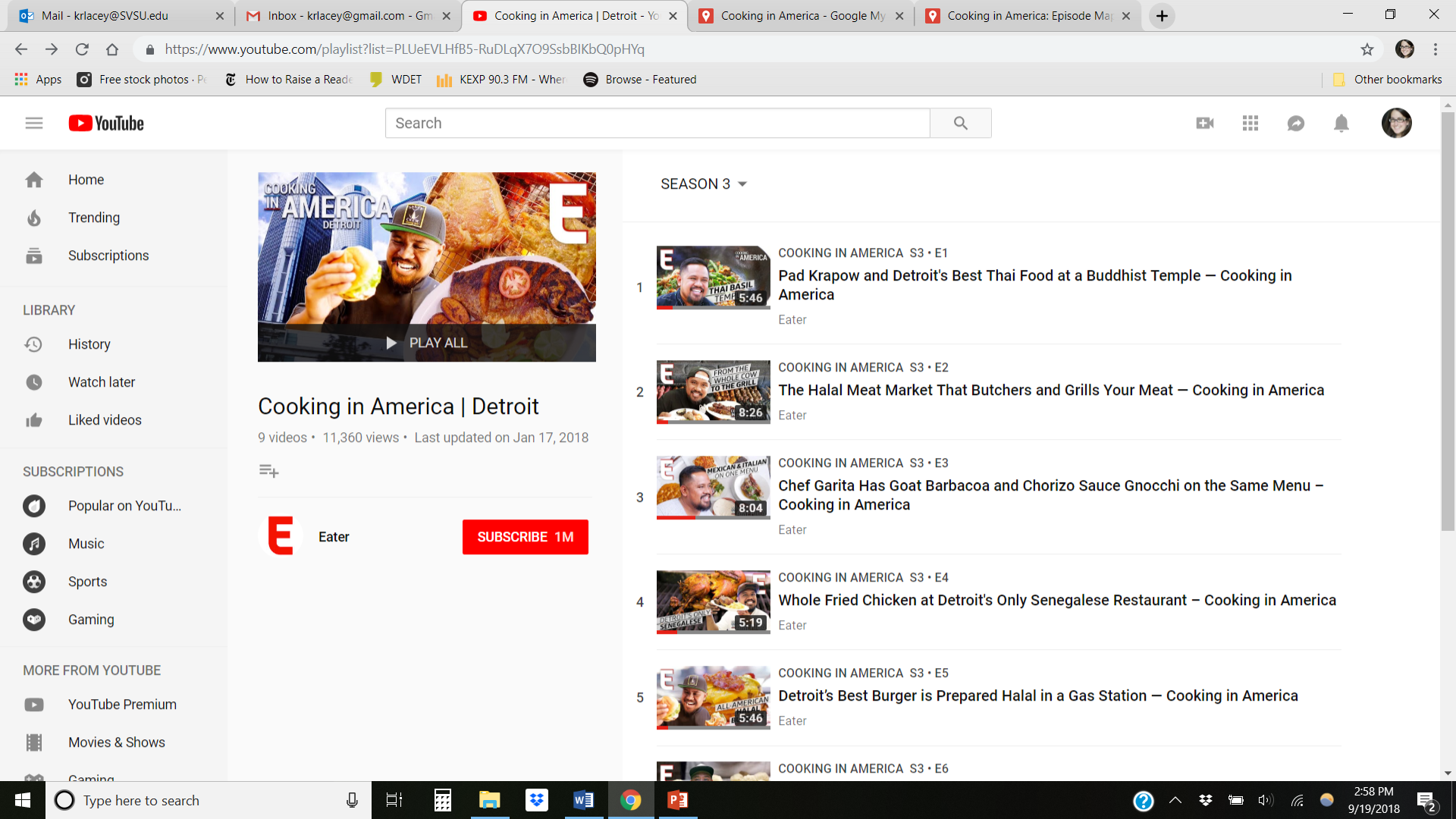 krlacey@svsu.edu  @kimlacey
#networkdetroit2018
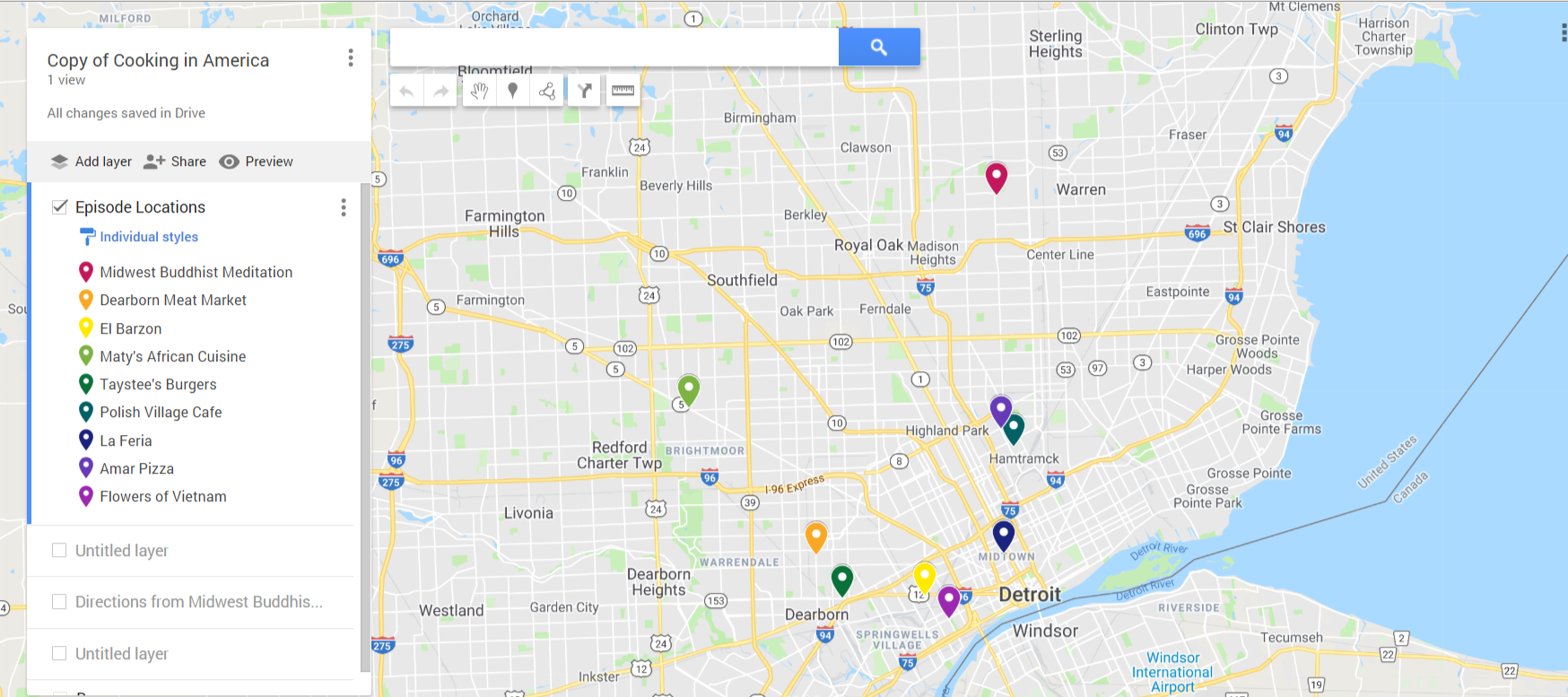 krlacey@svsu.edu  @kimlacey
#networkdetroit2018
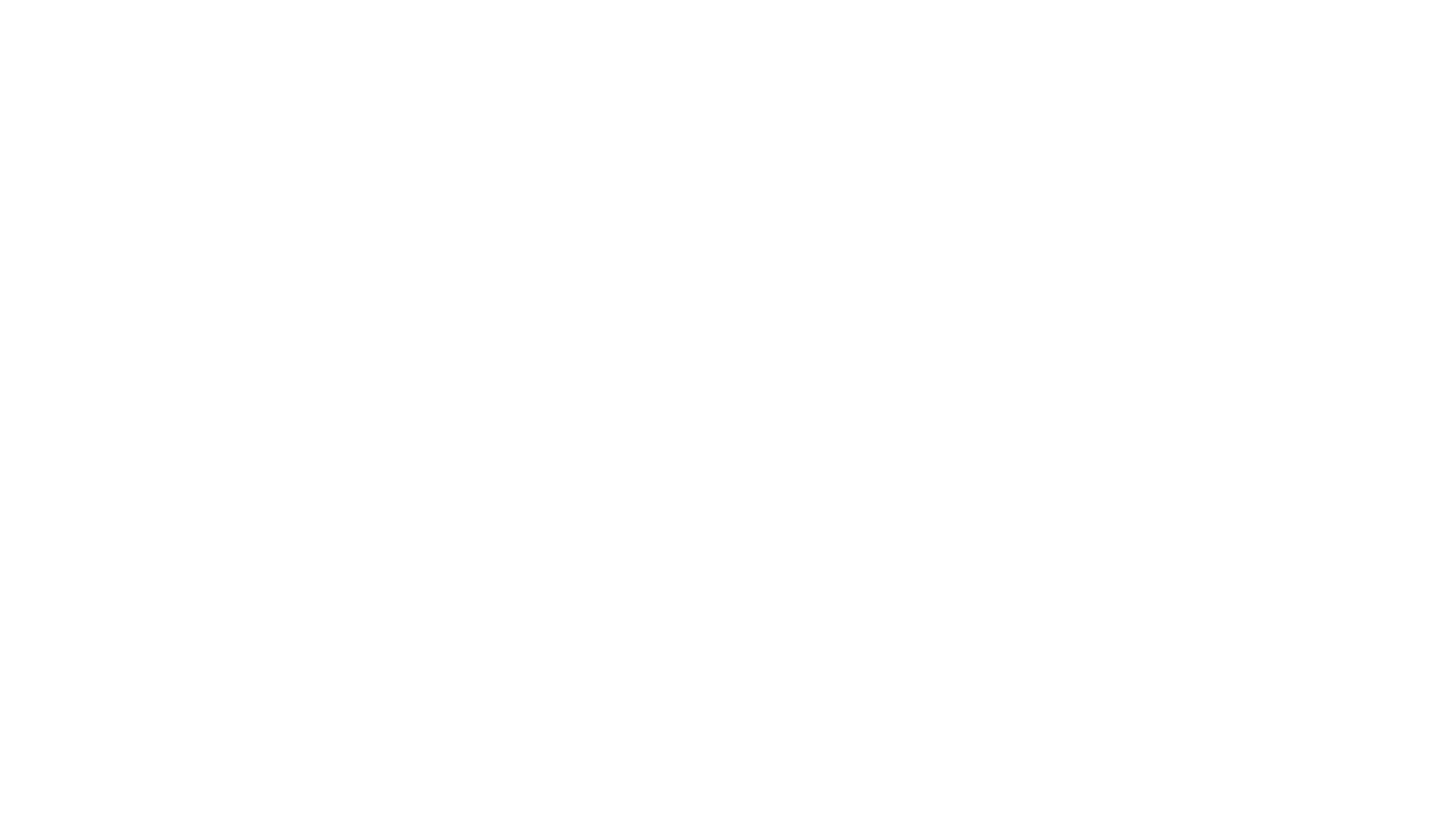 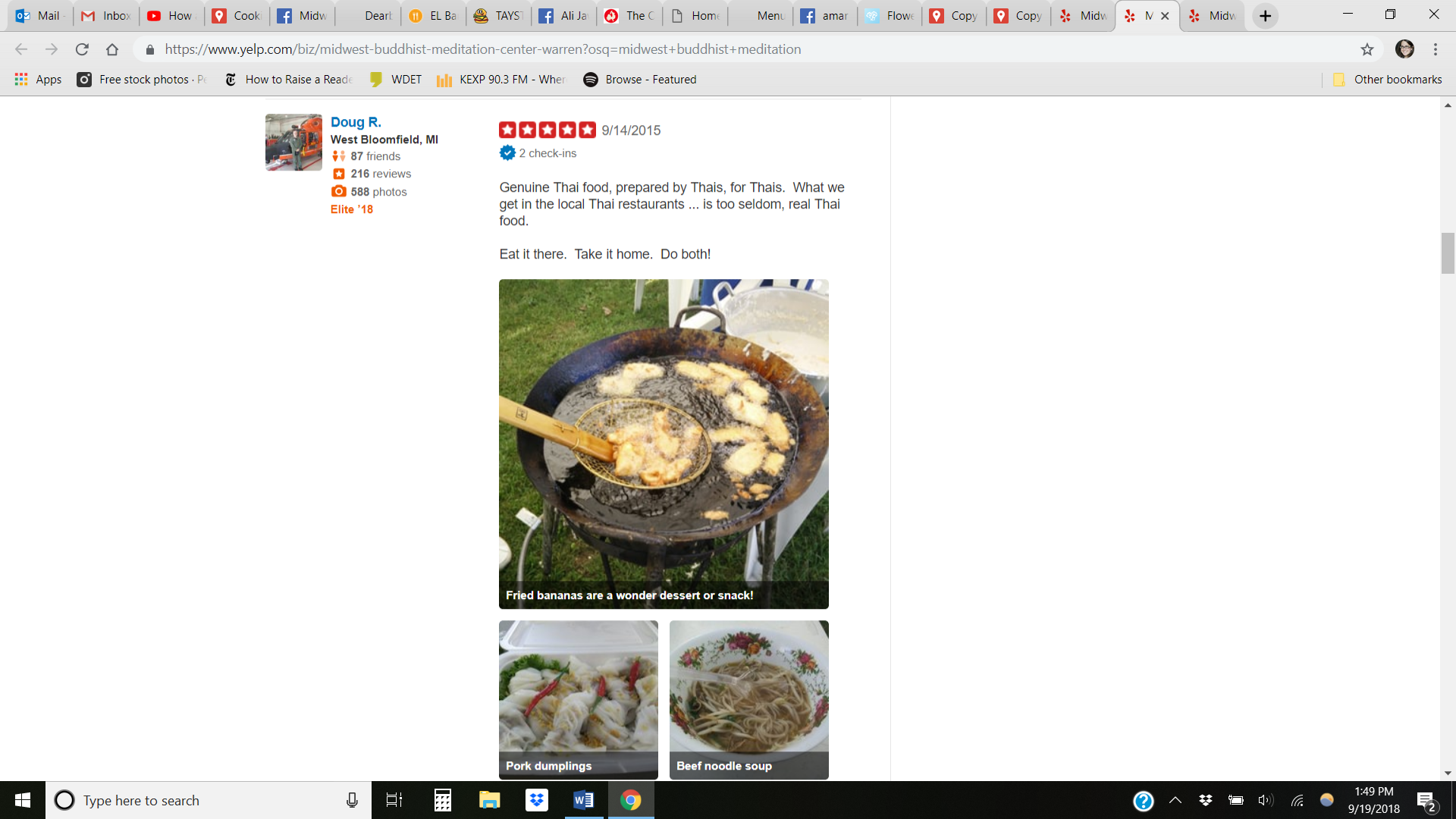 Midwest Buddhist Meditation
krlacey@svsu.edu  @kimlacey
#networkdetroit2018
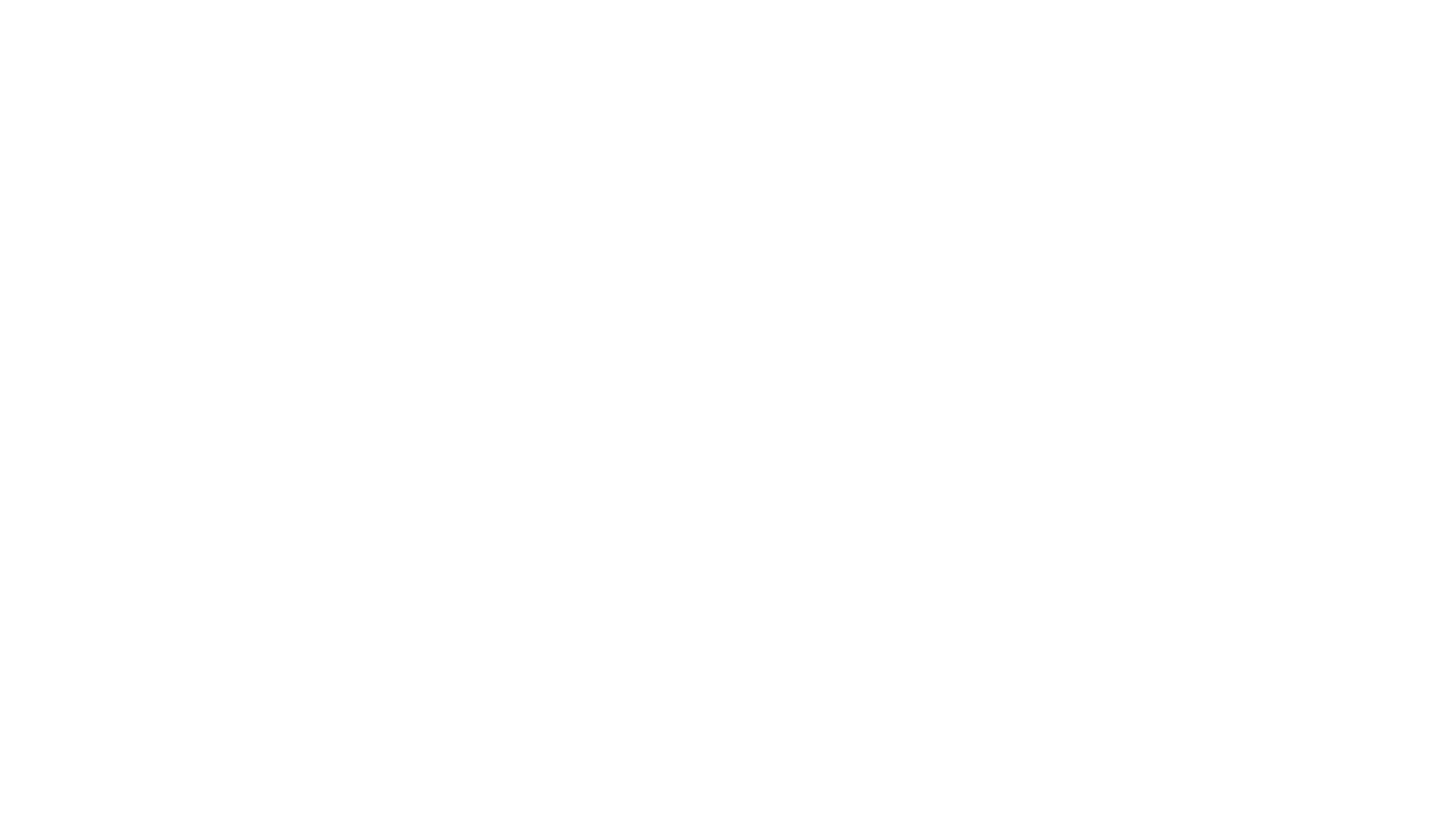 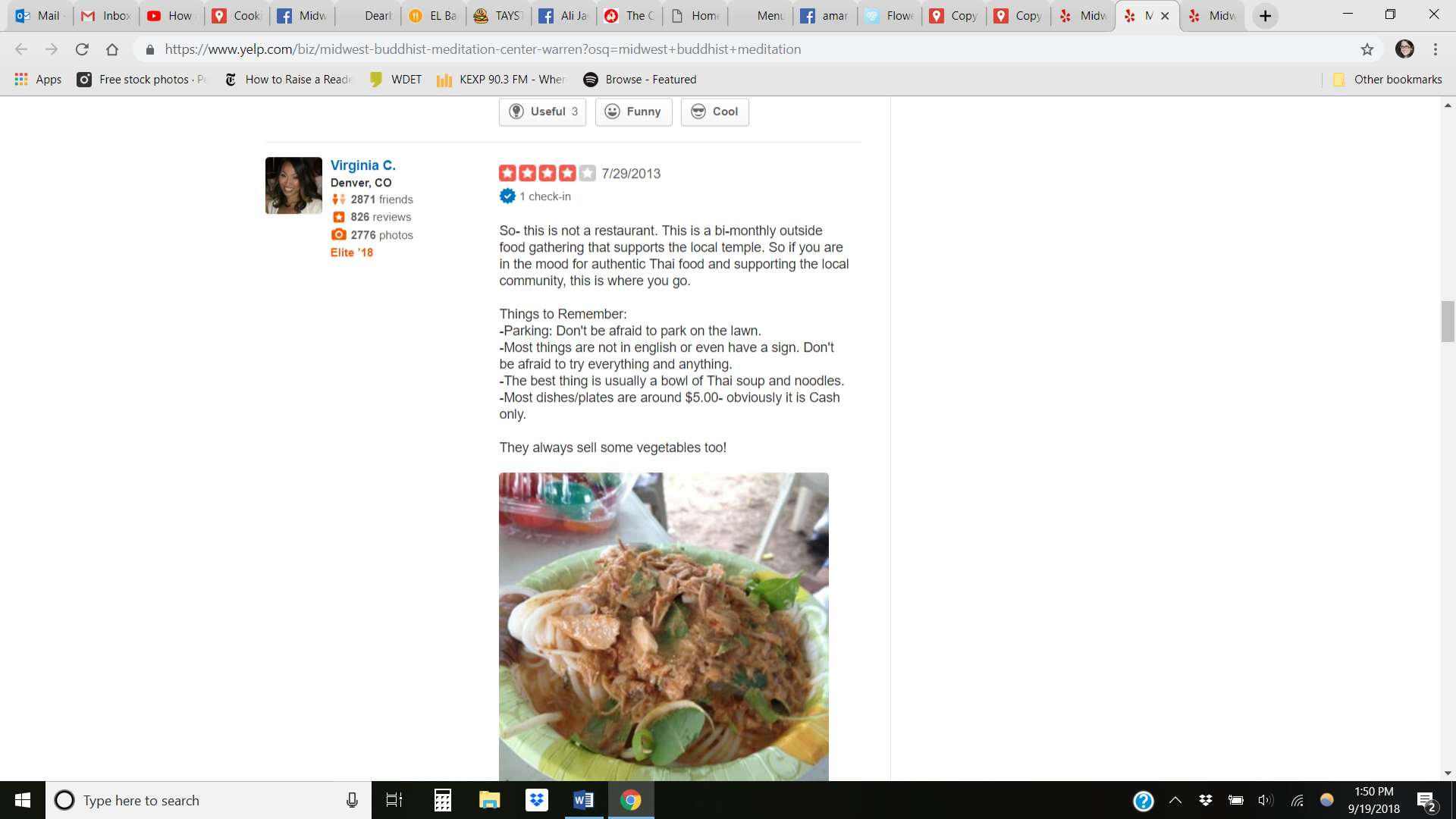 Midwest Buddhist Meditation
krlacey@svsu.edu  @kimlacey
#networkdetroit2018
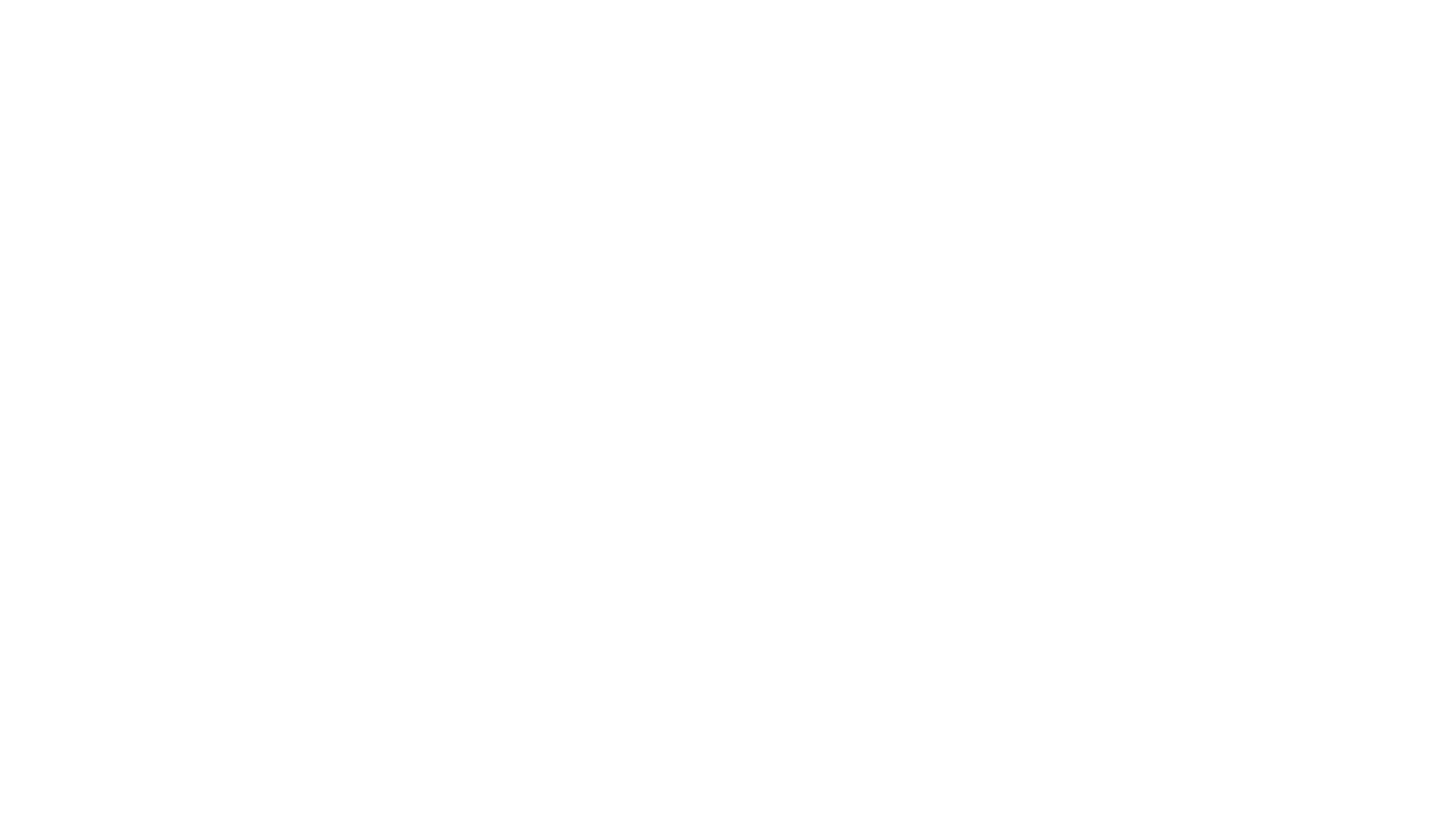 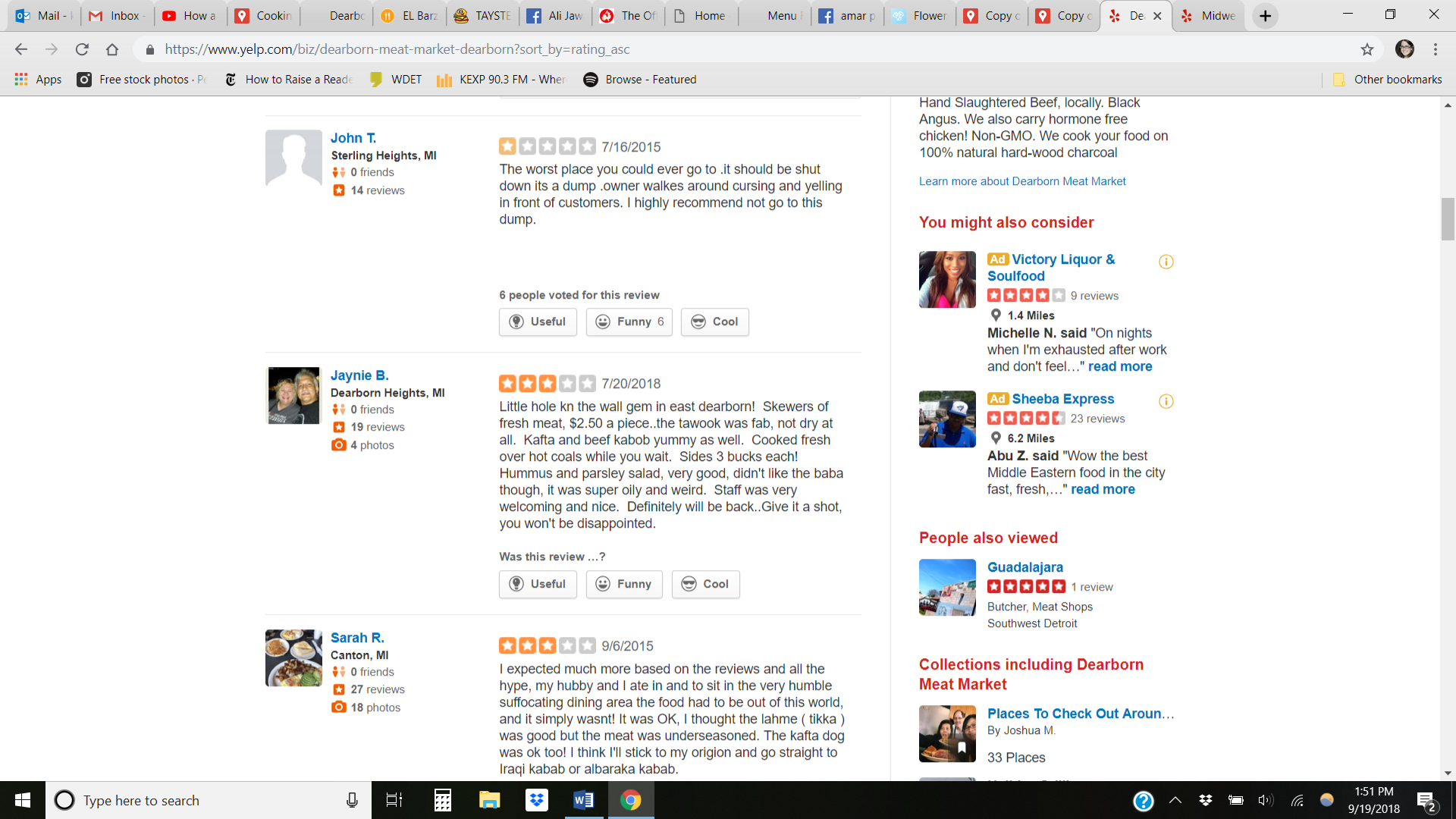 Dearborn Meat Market
krlacey@svsu.edu  @kimlacey
#networkdetroit2018
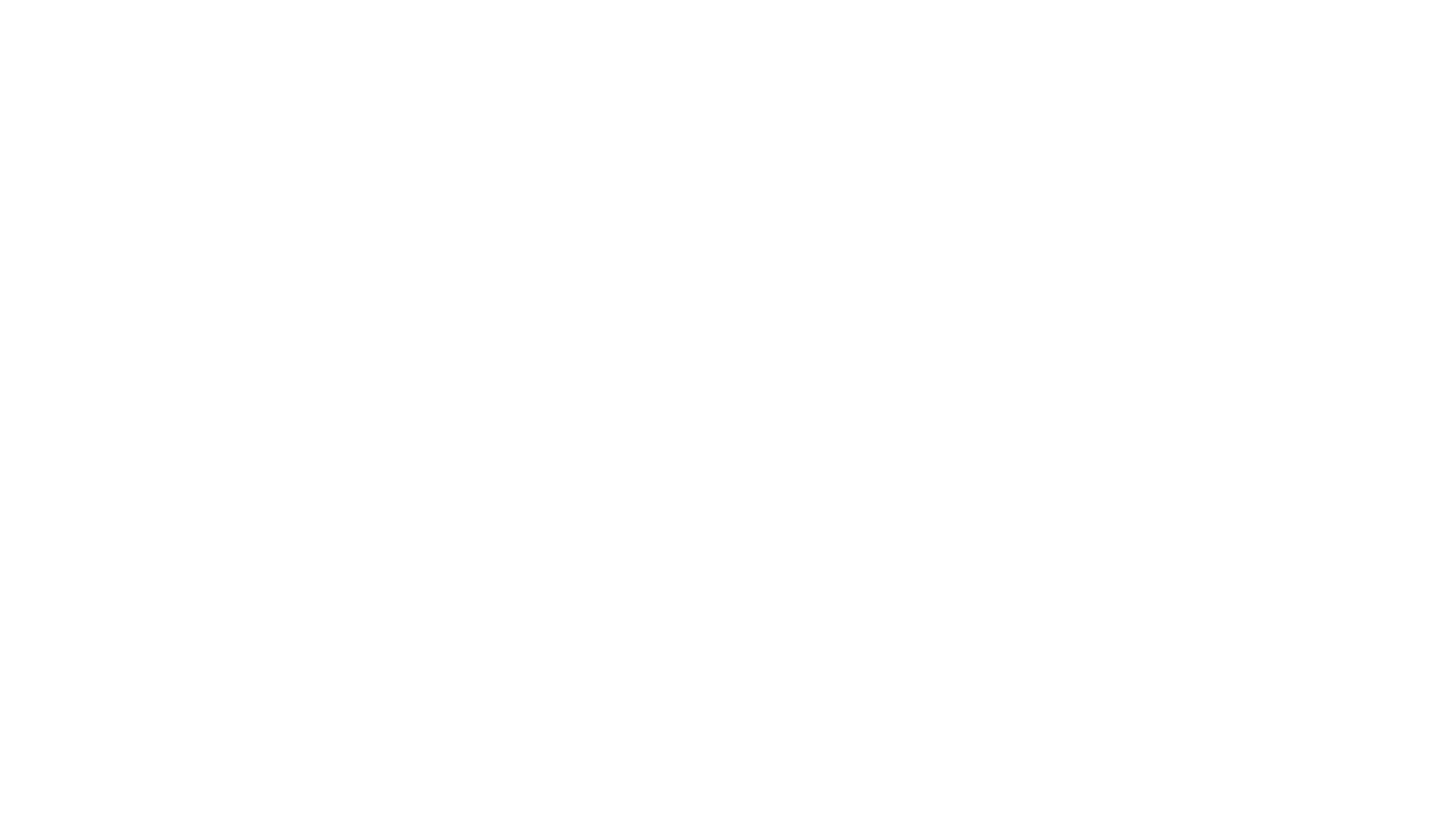 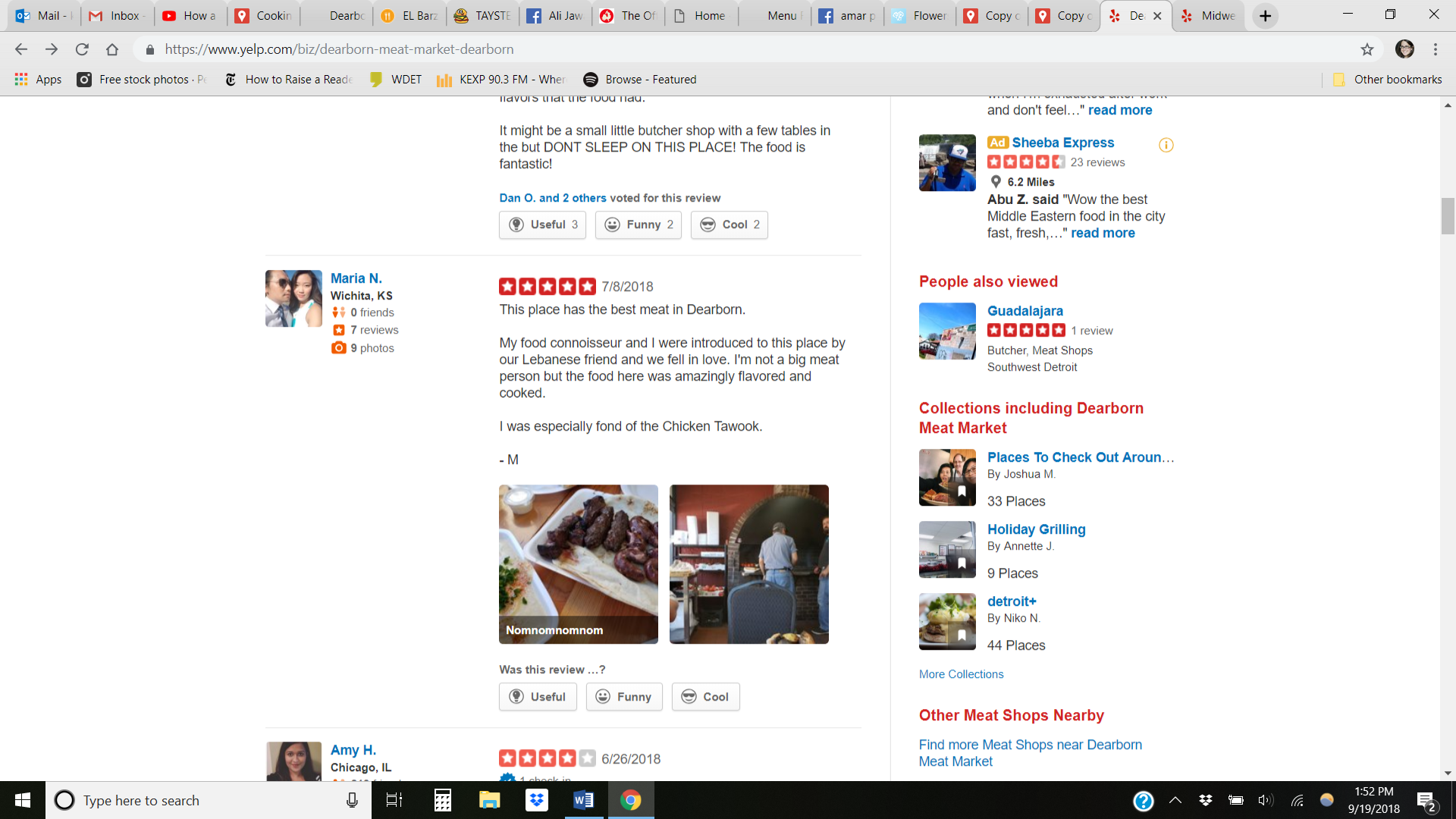 Dearborn Meat Market
krlacey@svsu.edu  @kimlacey
#networkdetroit2018
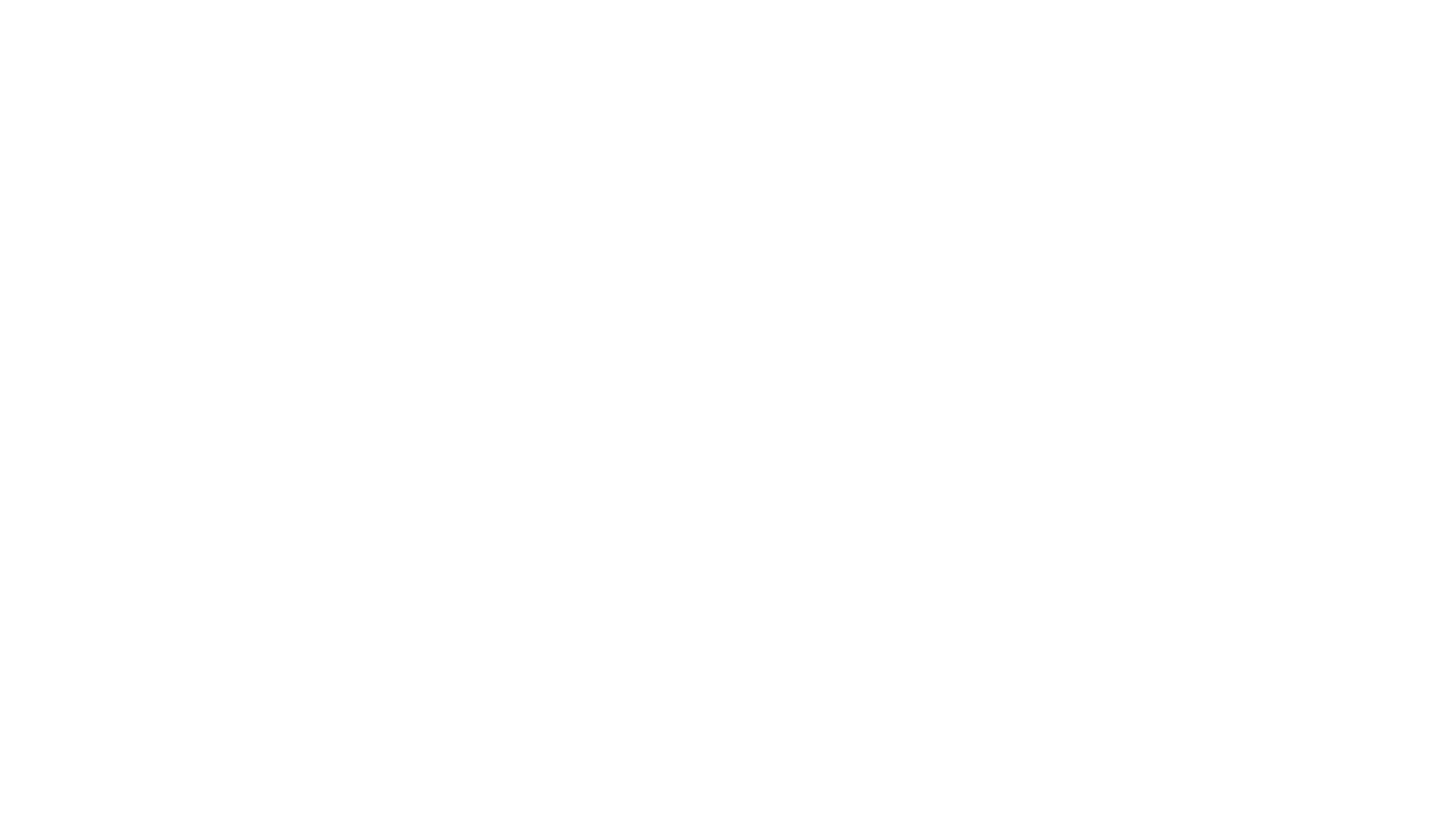 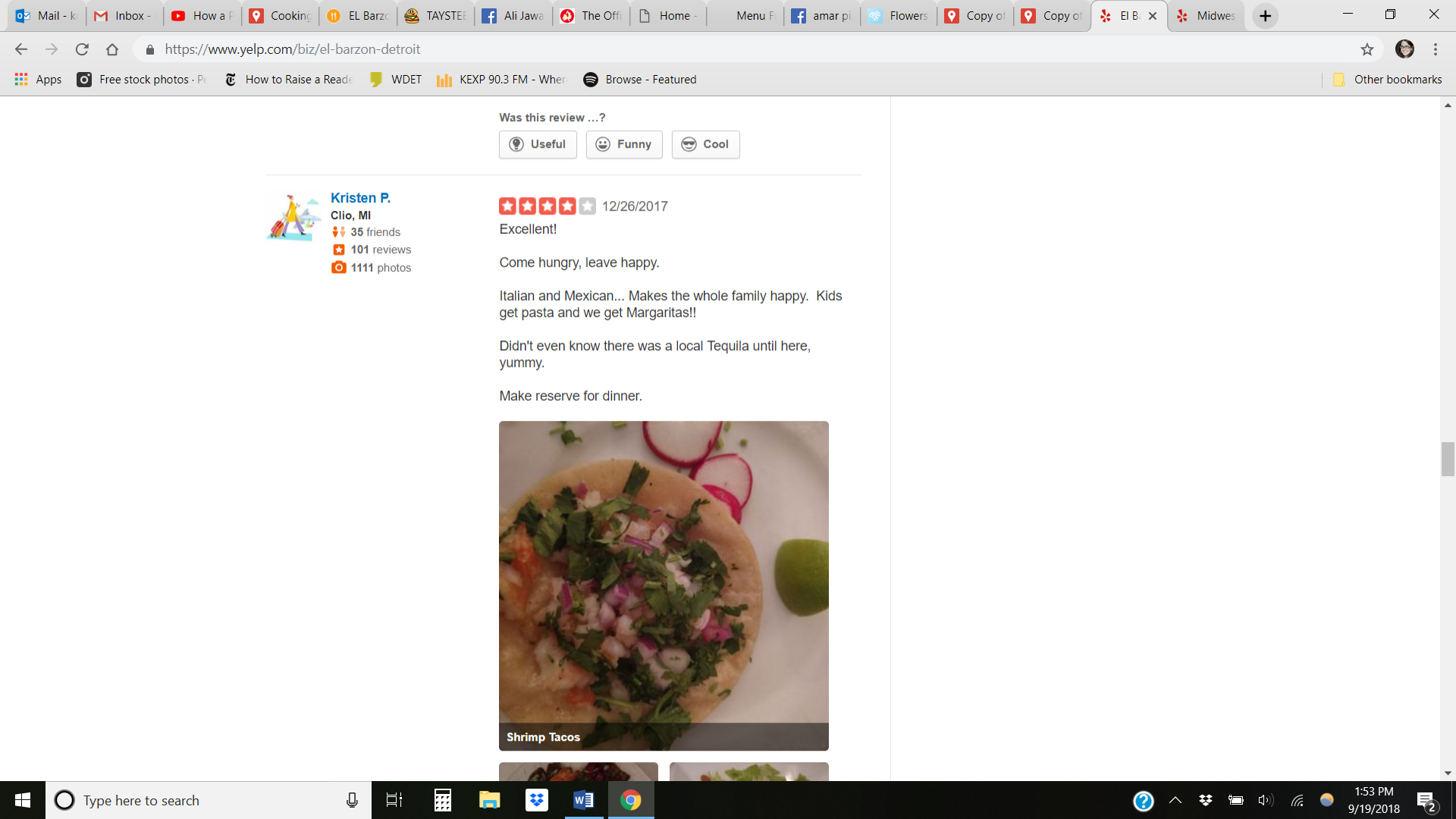 El Barzon
krlacey@svsu.edu  @kimlacey
#networkdetroit2018
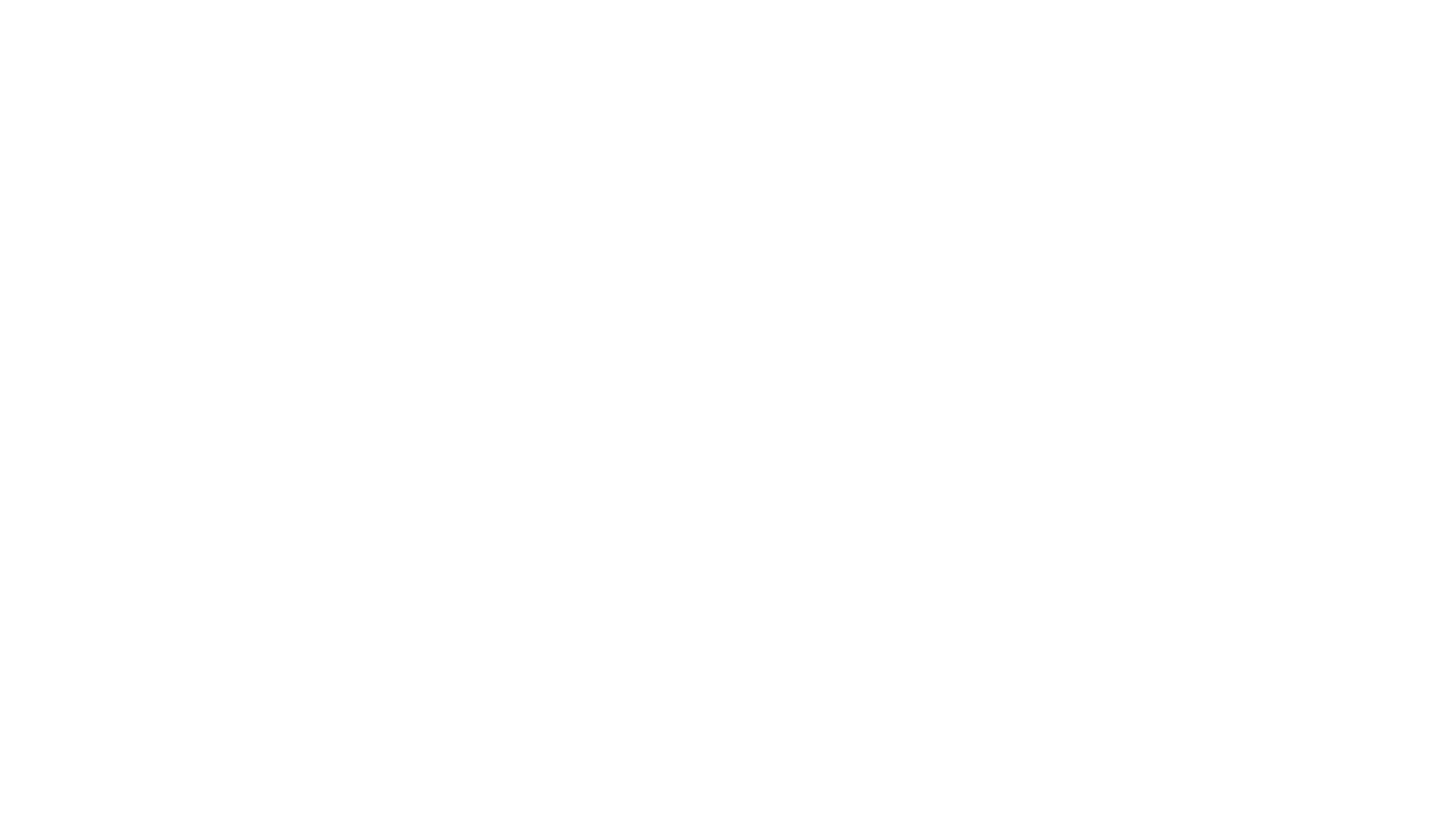 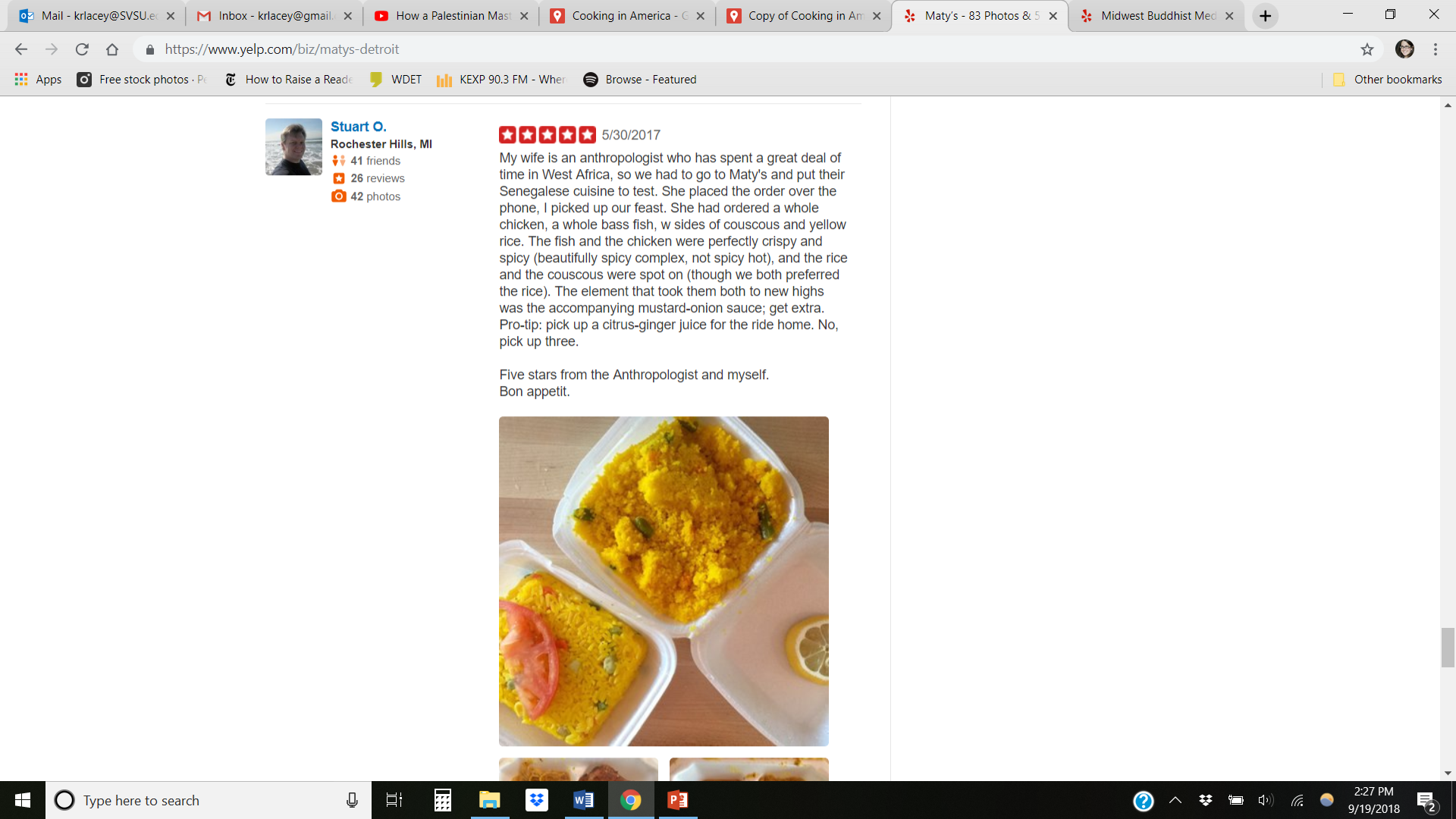 Maty’s
krlacey@svsu.edu  @kimlacey
#networkdetroit2018
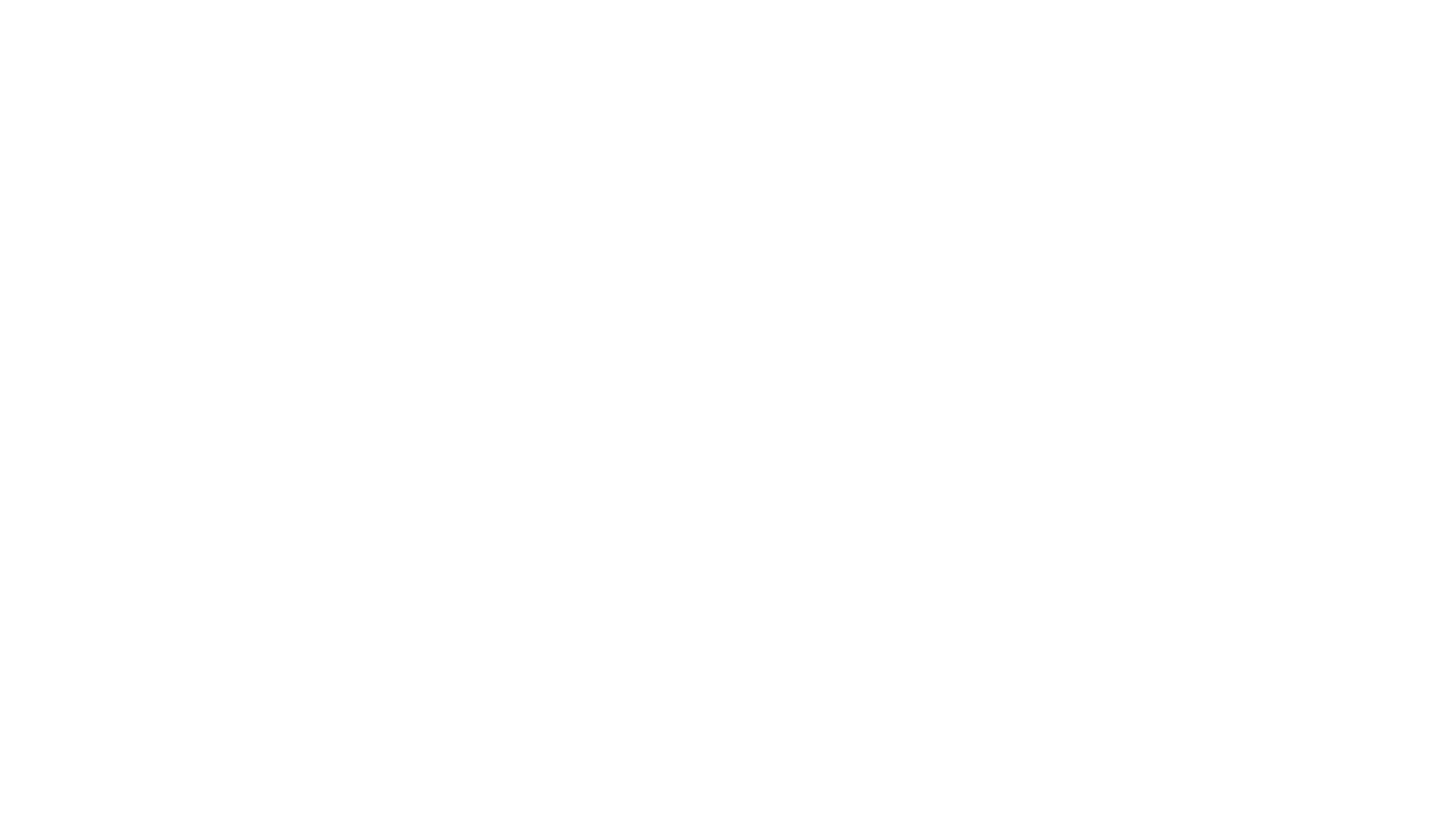 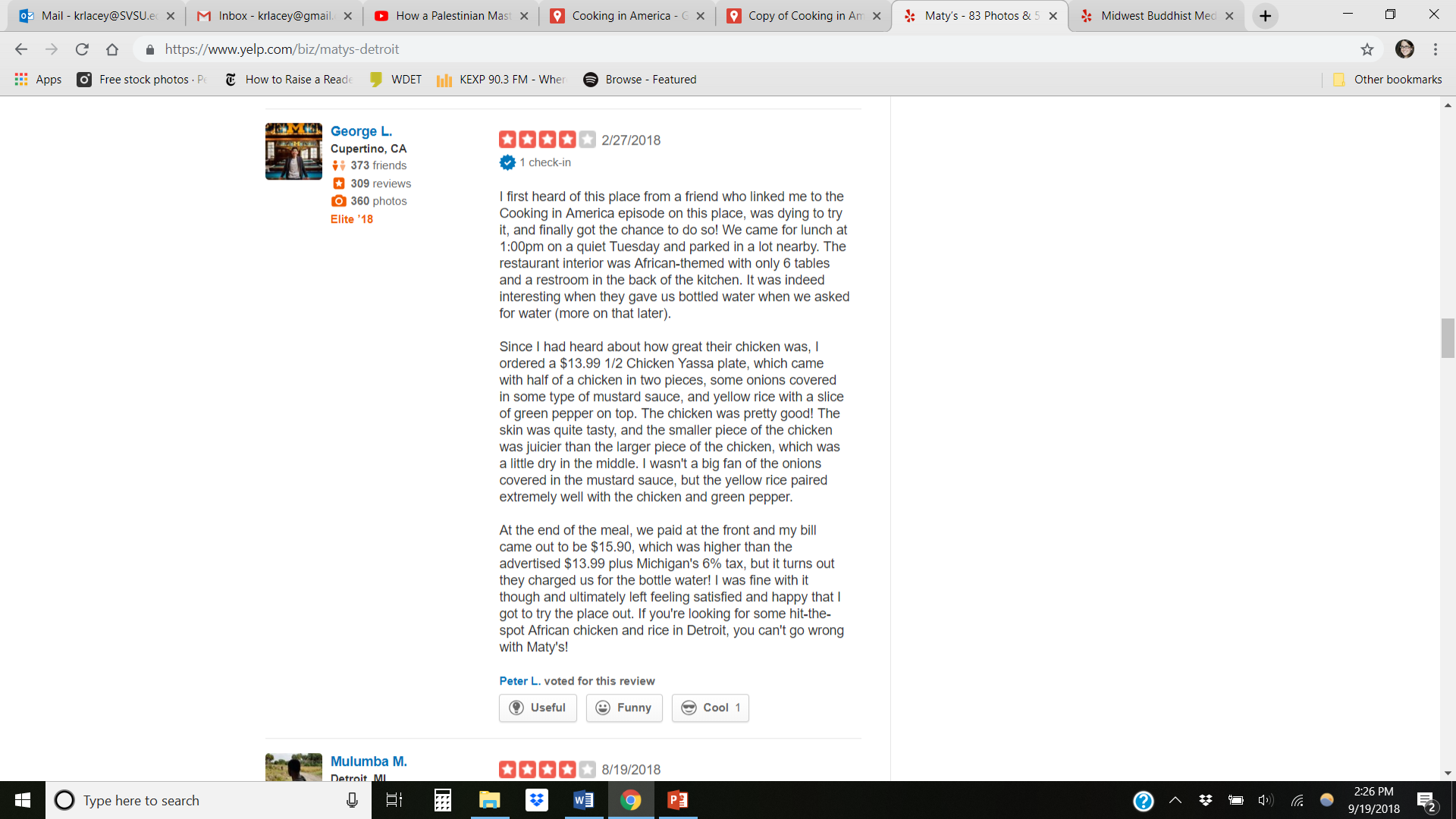 Maty’s
krlacey@svsu.edu  @kimlacey
#networkdetroit2018
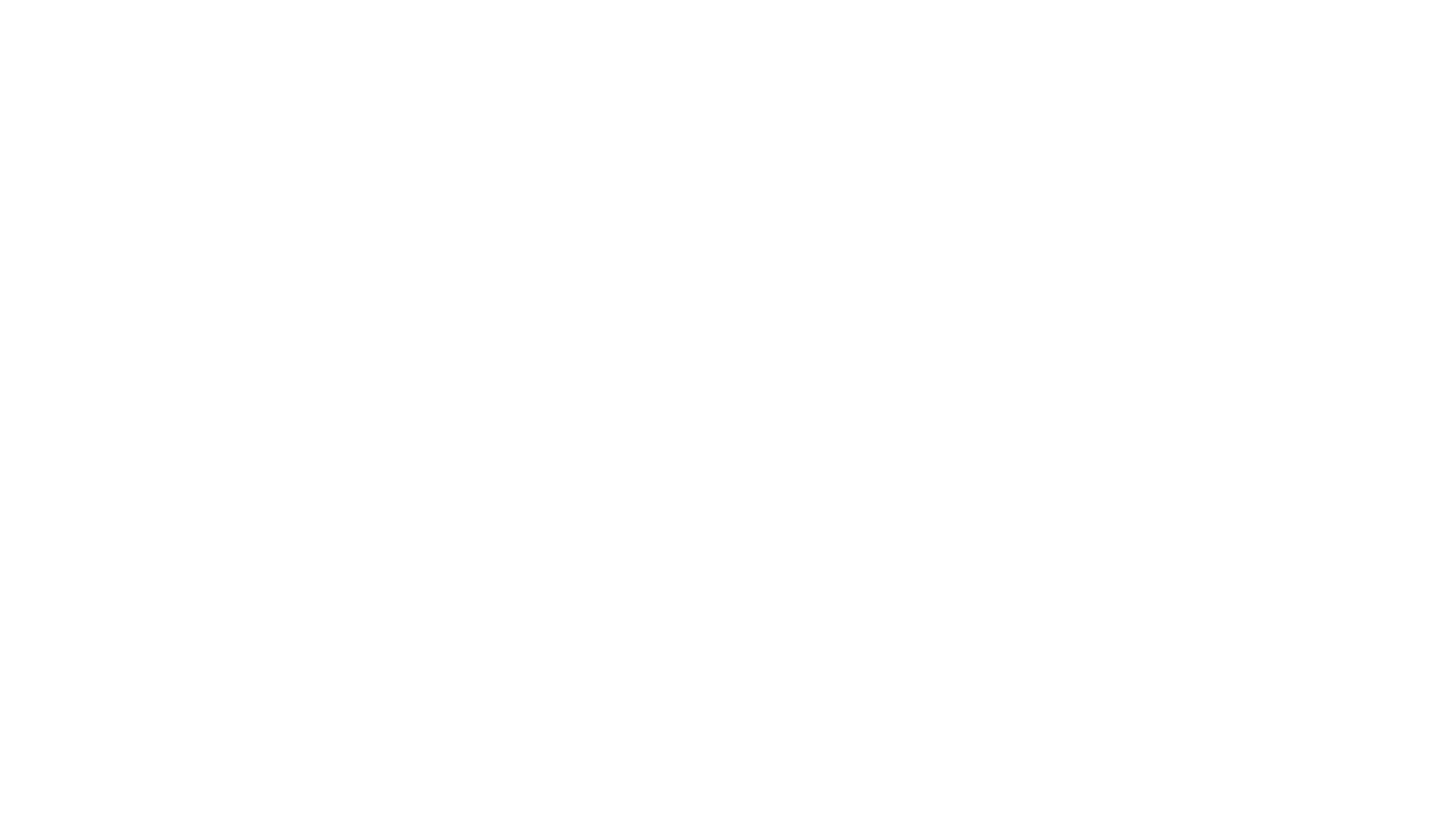 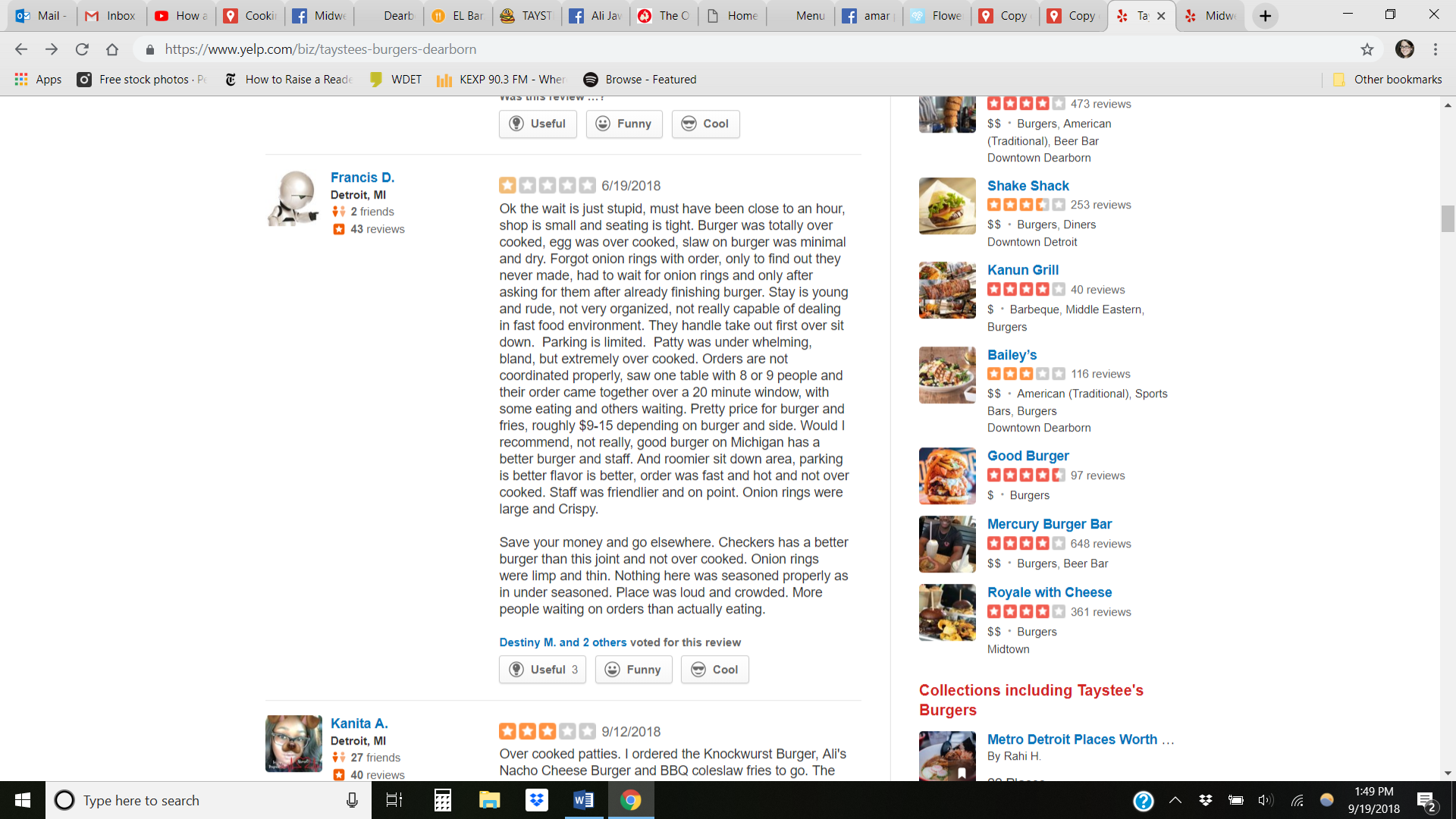 Taystee’s Burgers
krlacey@svsu.edu  @kimlacey
#networkdetroit2018
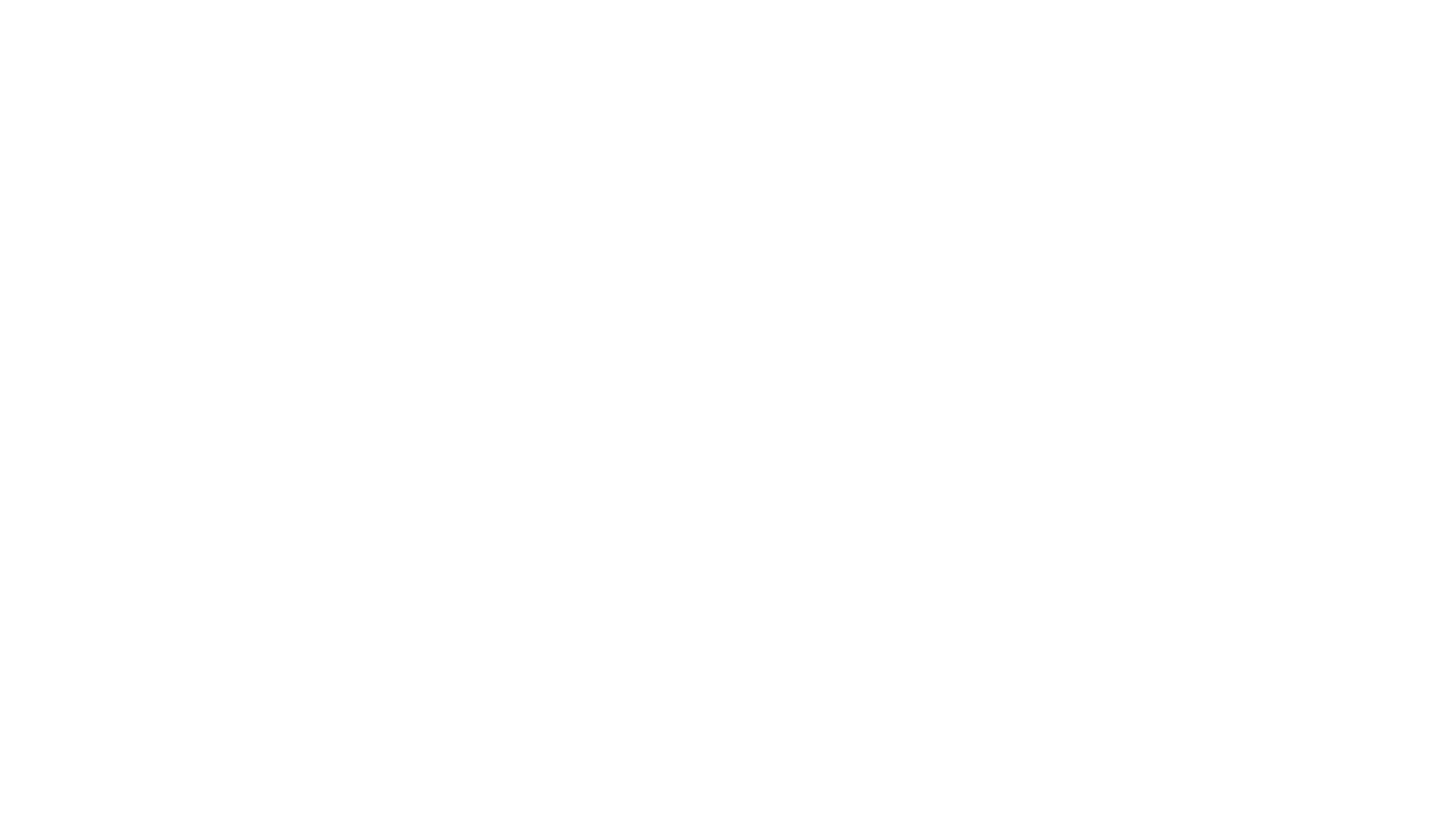 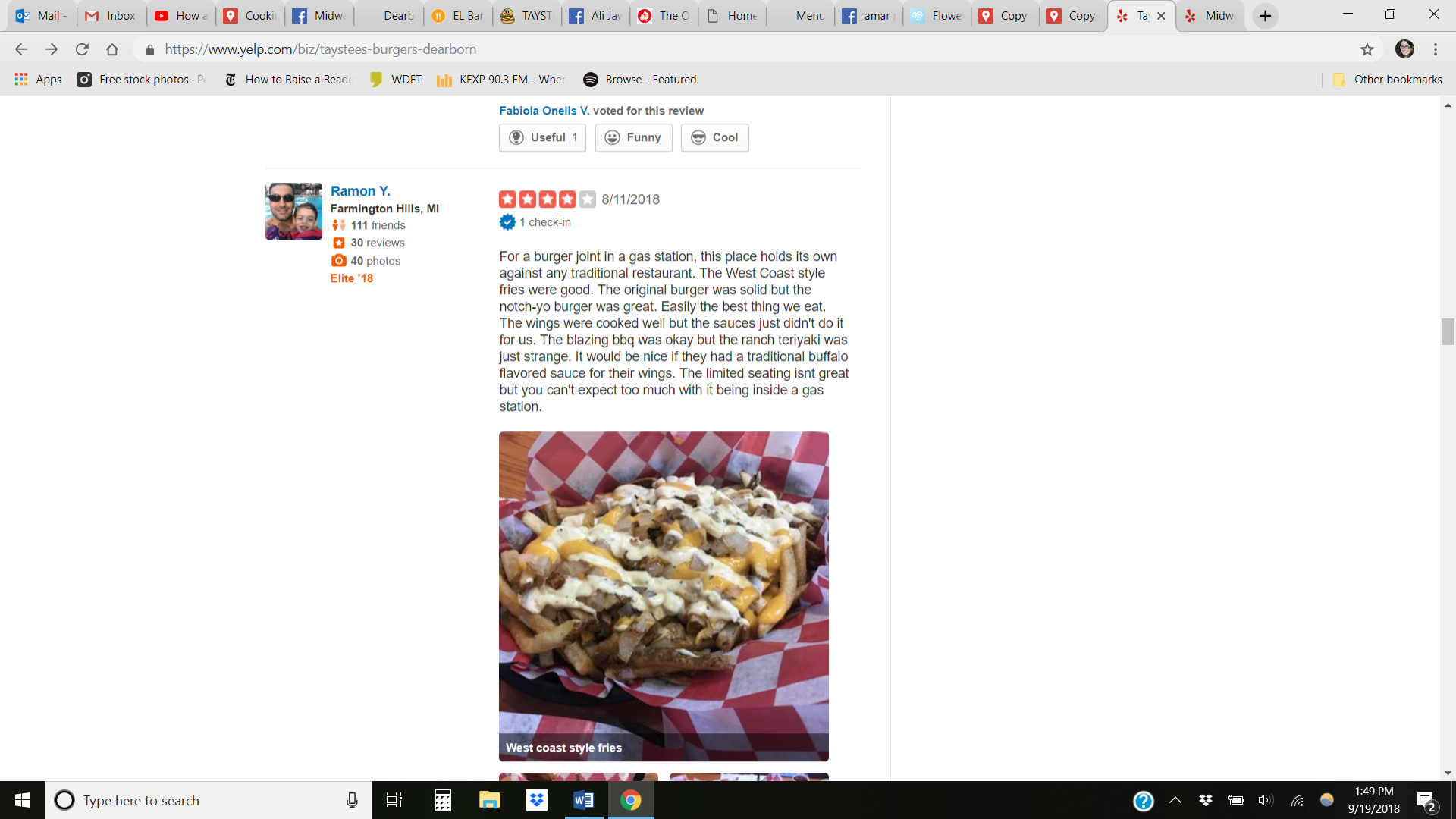 Taystee’s Burgers
krlacey@svsu.edu  @kimlacey
#networkdetroit2018
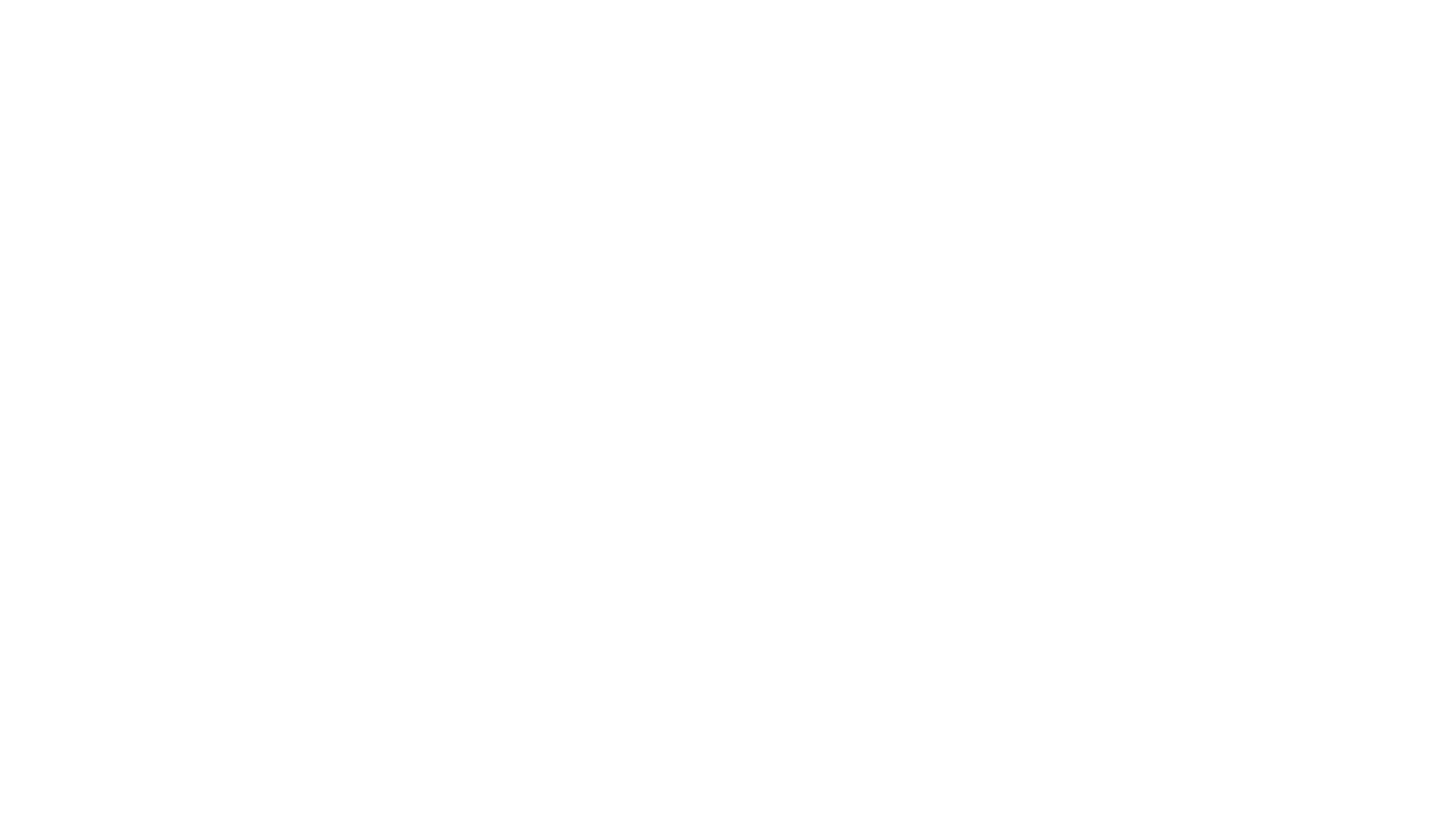 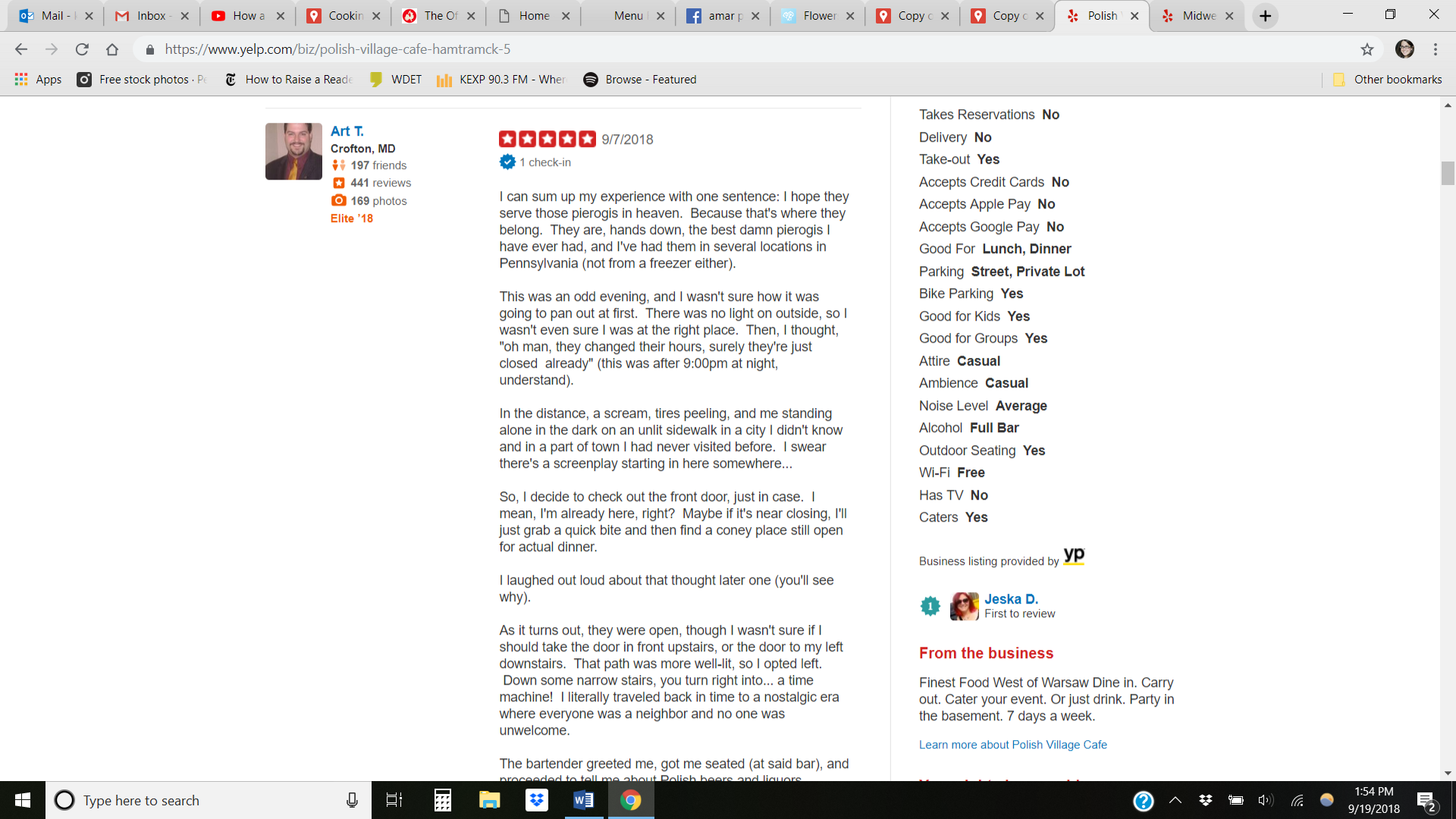 Polish Village Cafe
krlacey@svsu.edu  @kimlacey
#networkdetroit2018
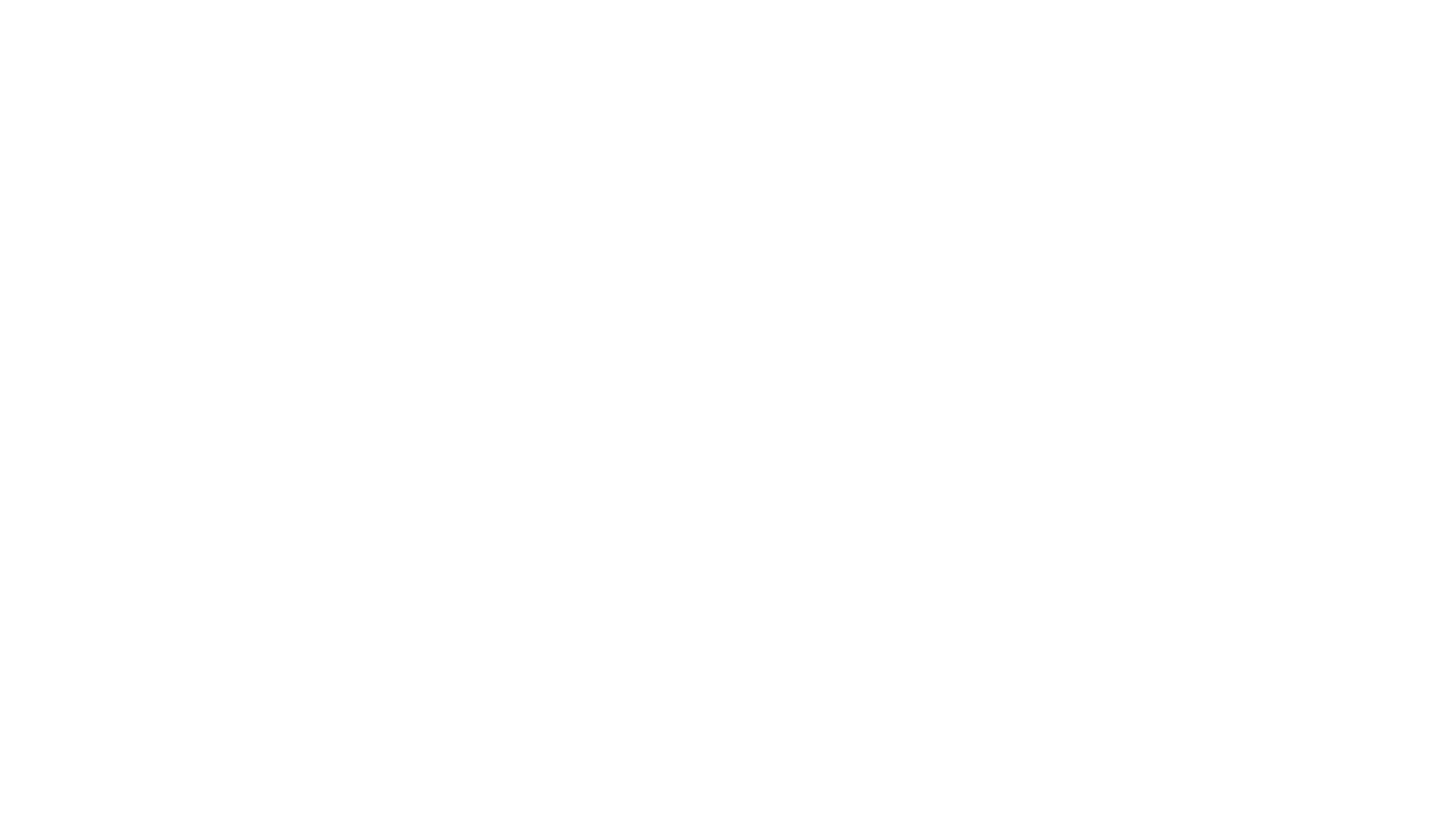 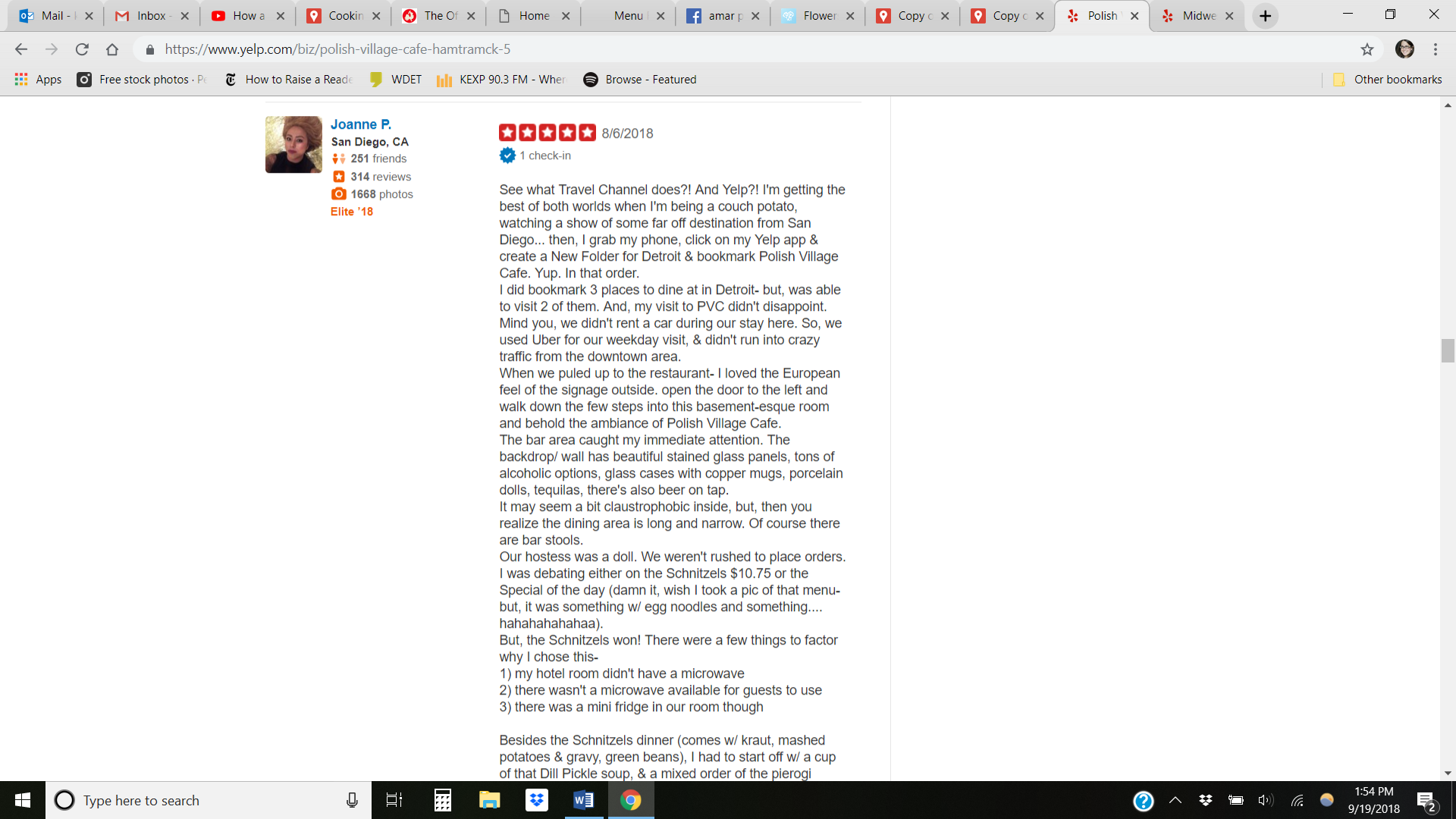 Polish Village Cafe
krlacey@svsu.edu  @kimlacey
#networkdetroit2018
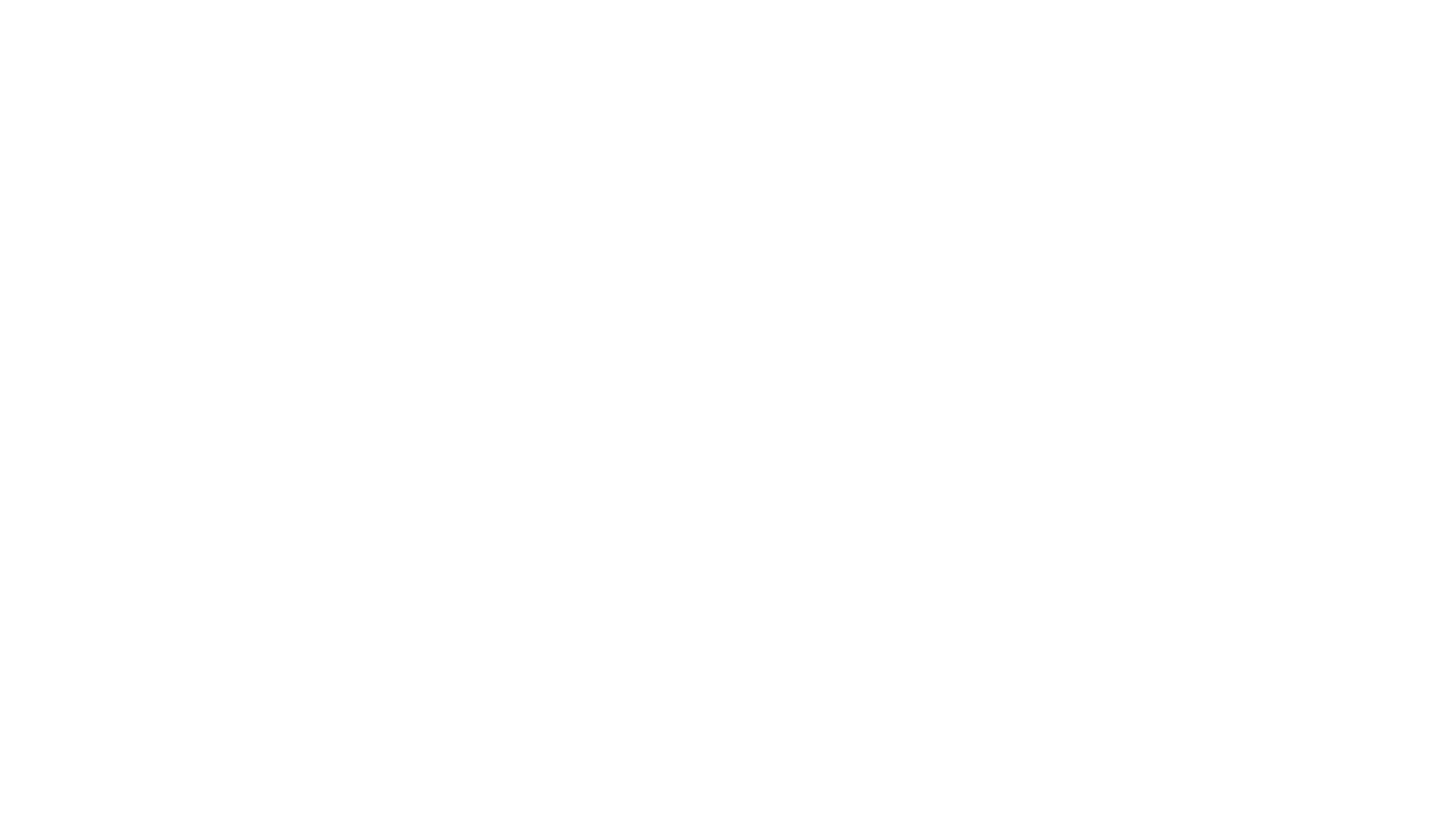 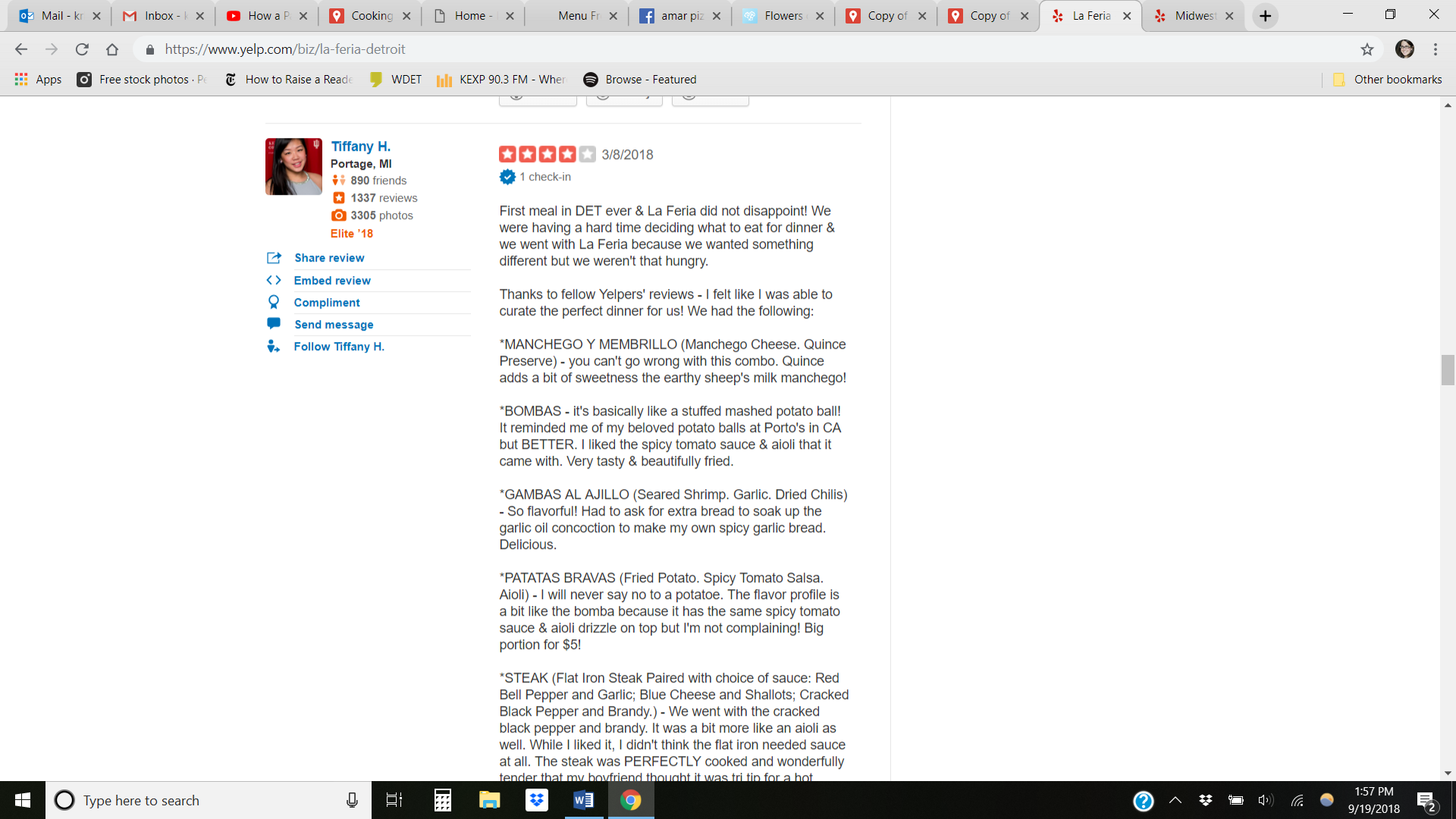 La Feria
krlacey@svsu.edu  @kimlacey
#networkdetroit2018
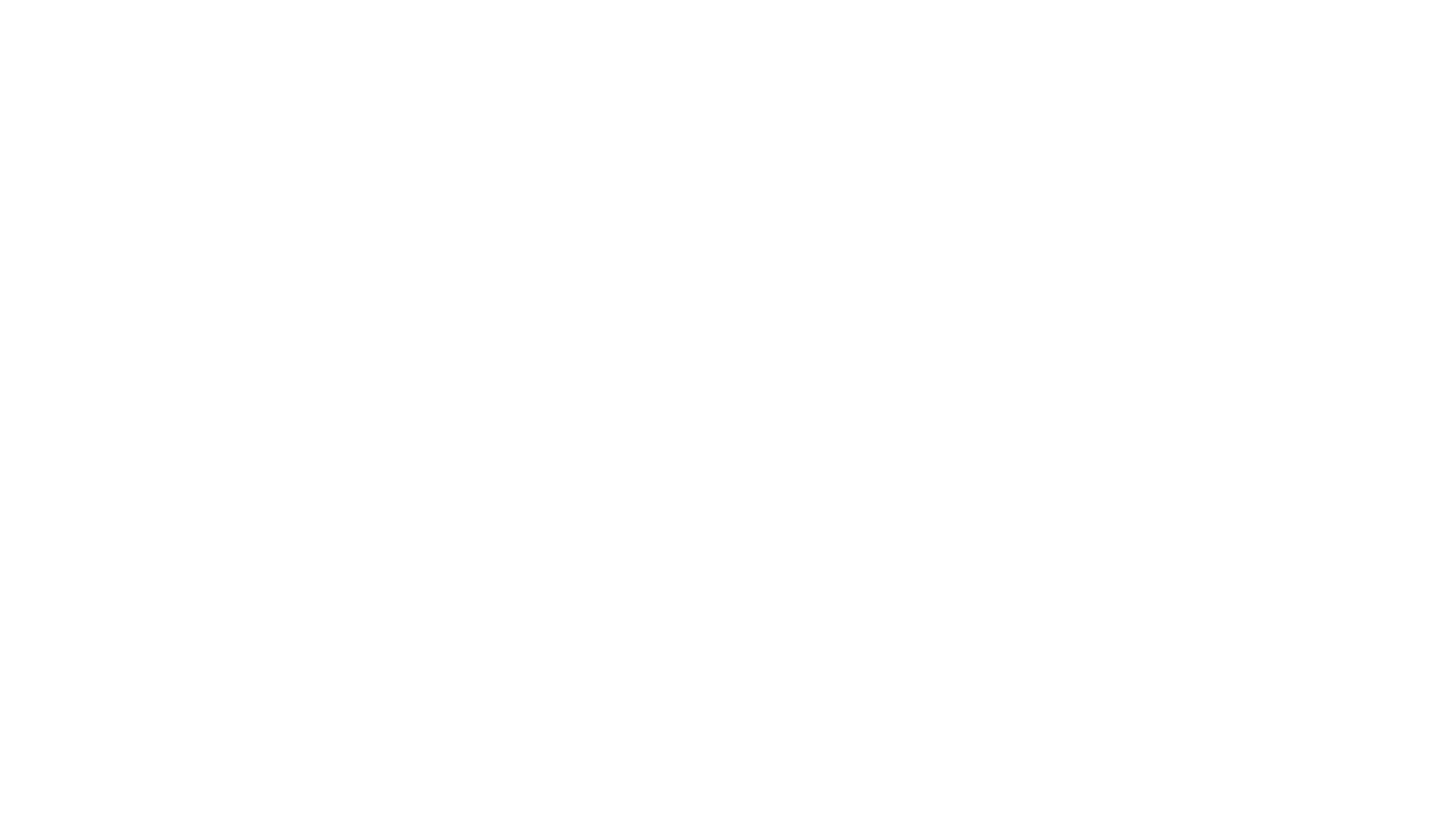 La Feria
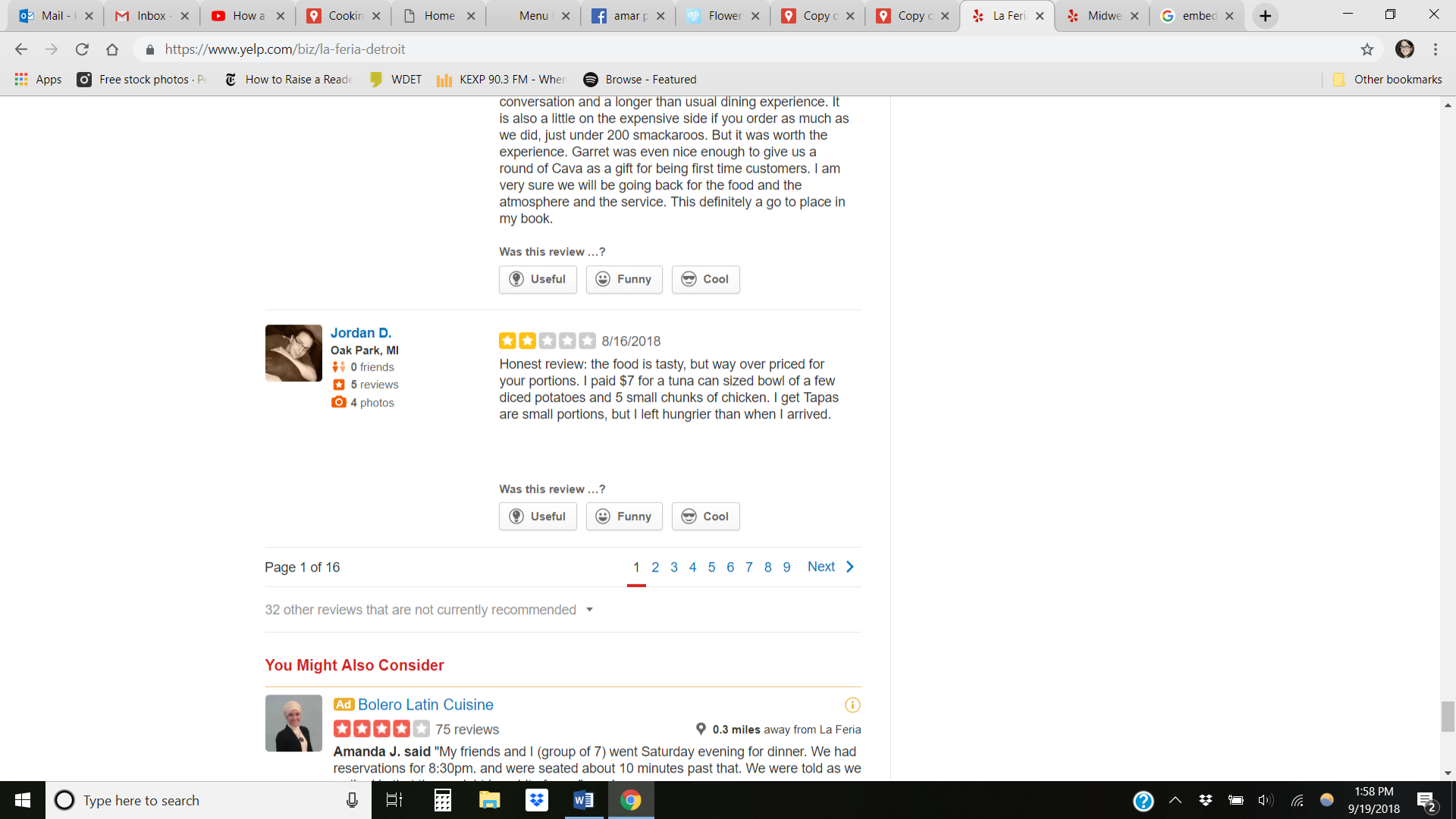 krlacey@svsu.edu  @kimlacey
#networkdetroit2018
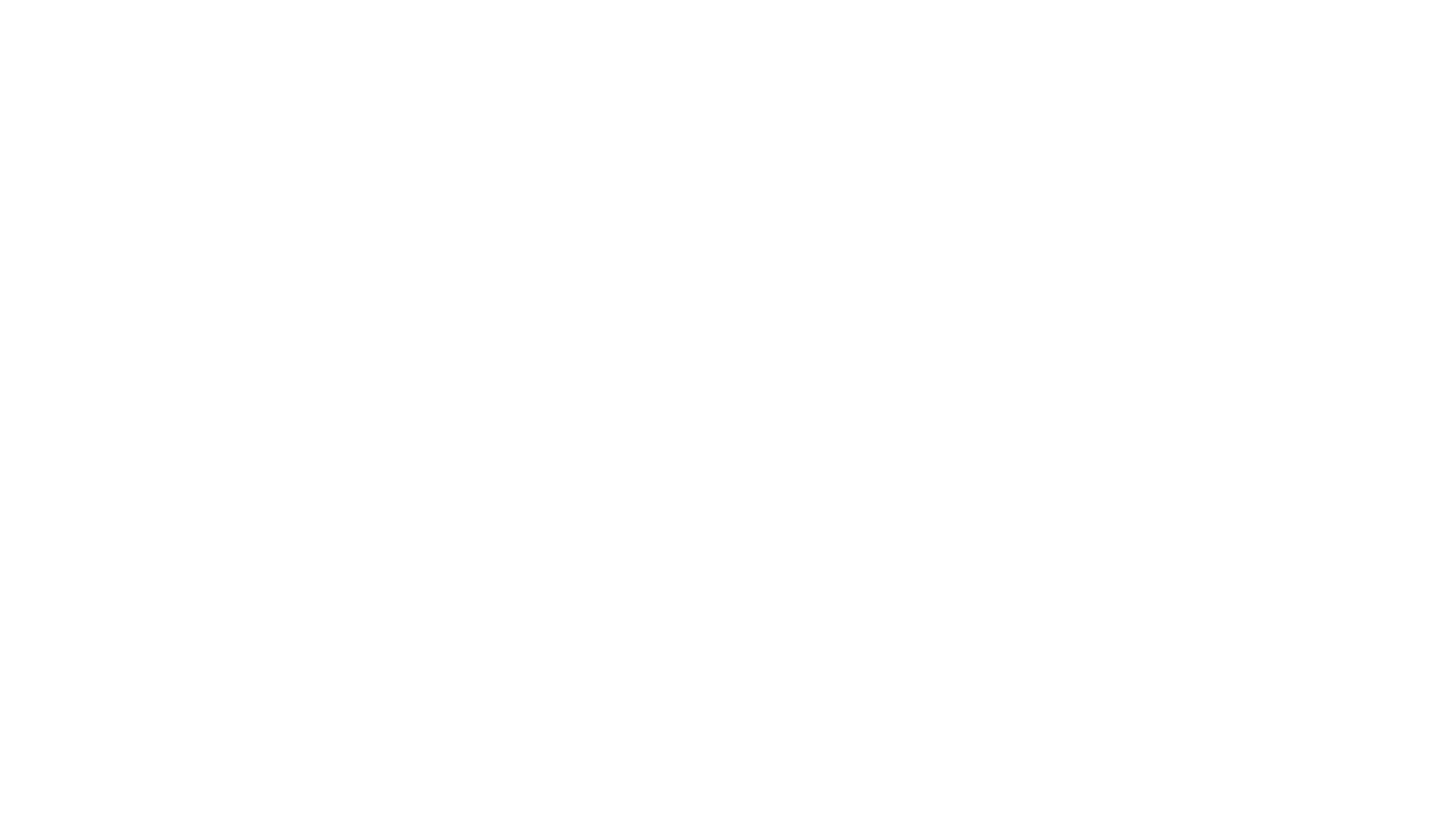 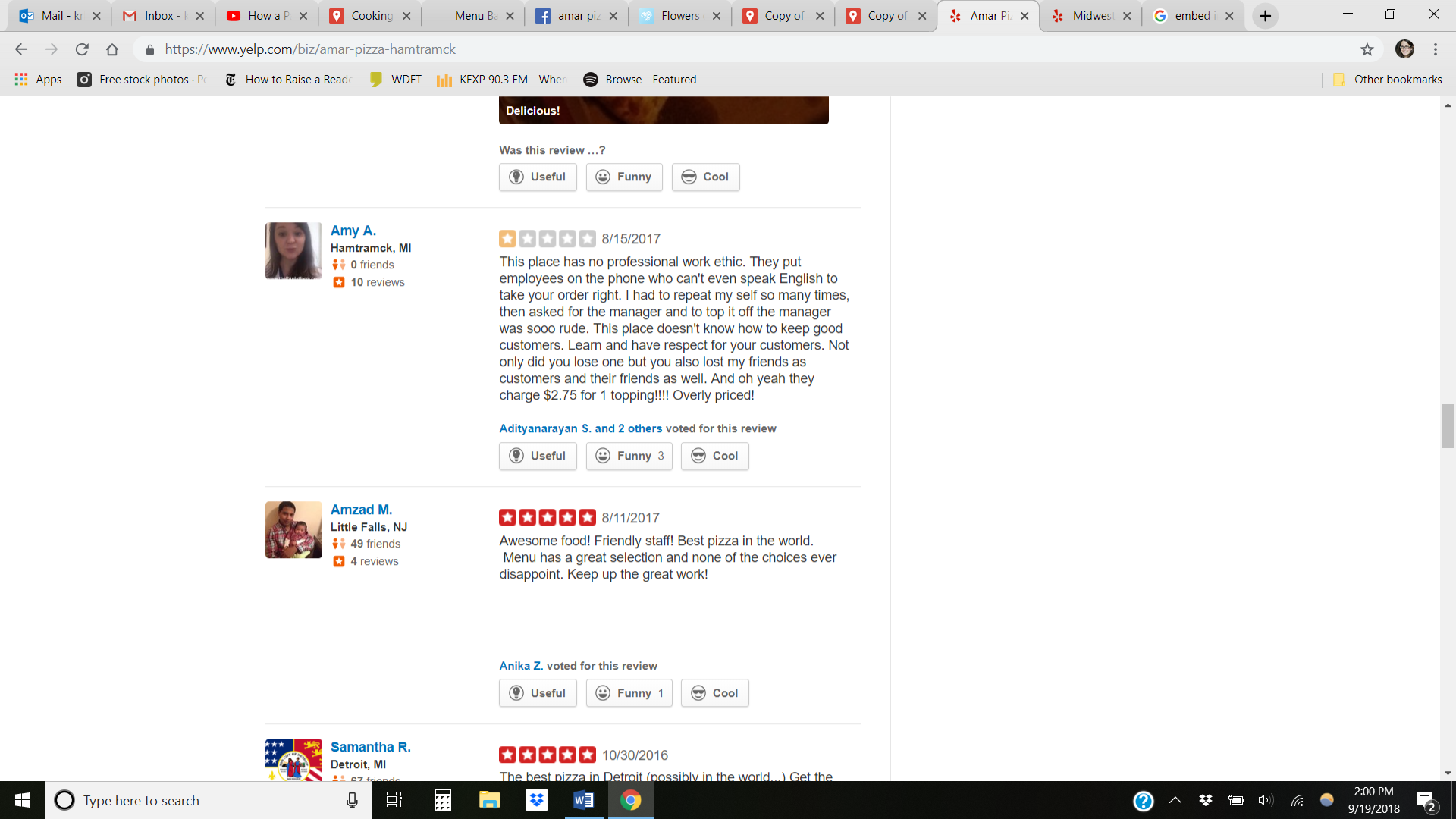 Amar’s Pizza
krlacey@svsu.edu  @kimlacey
#networkdetroit2018
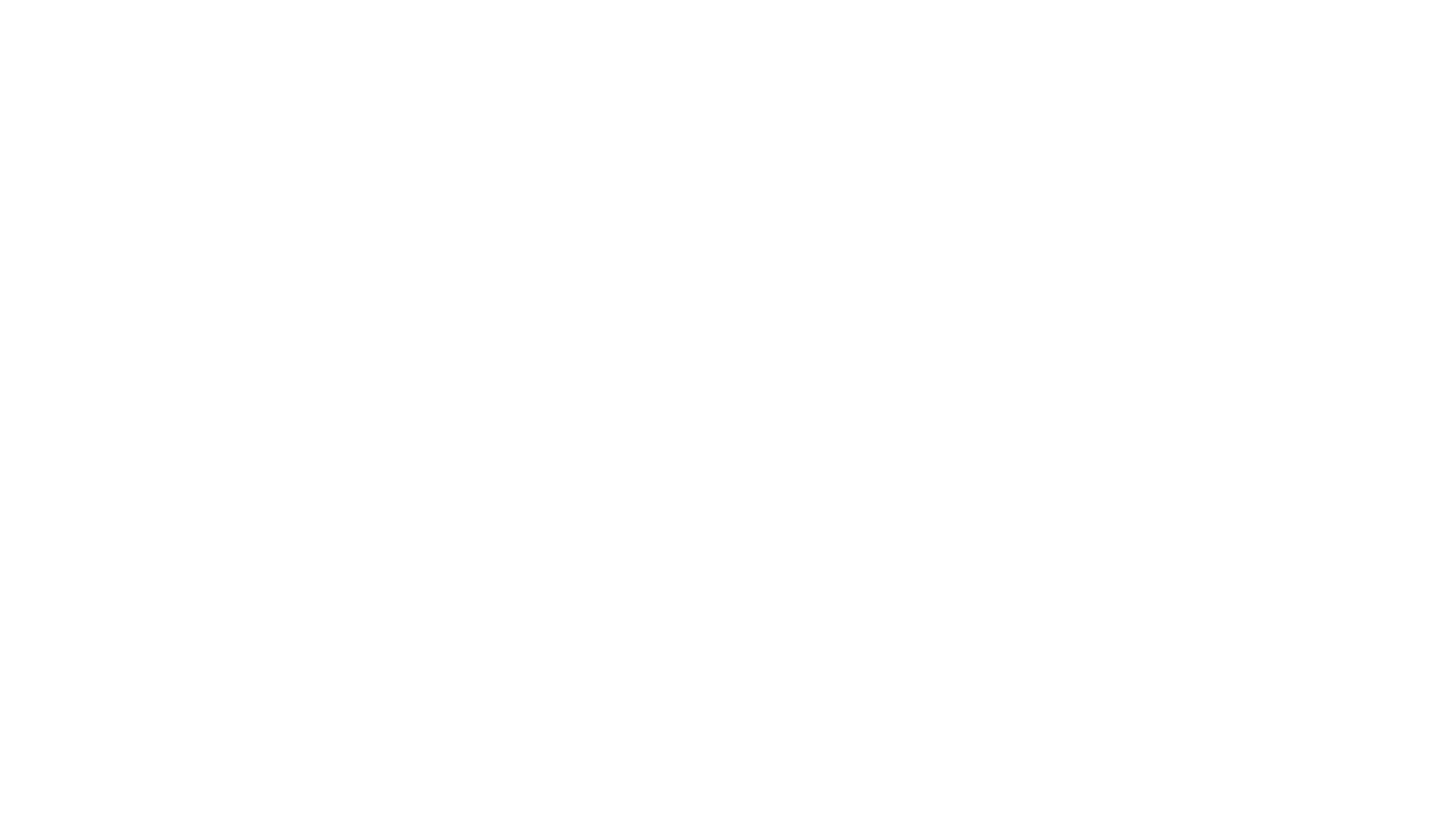 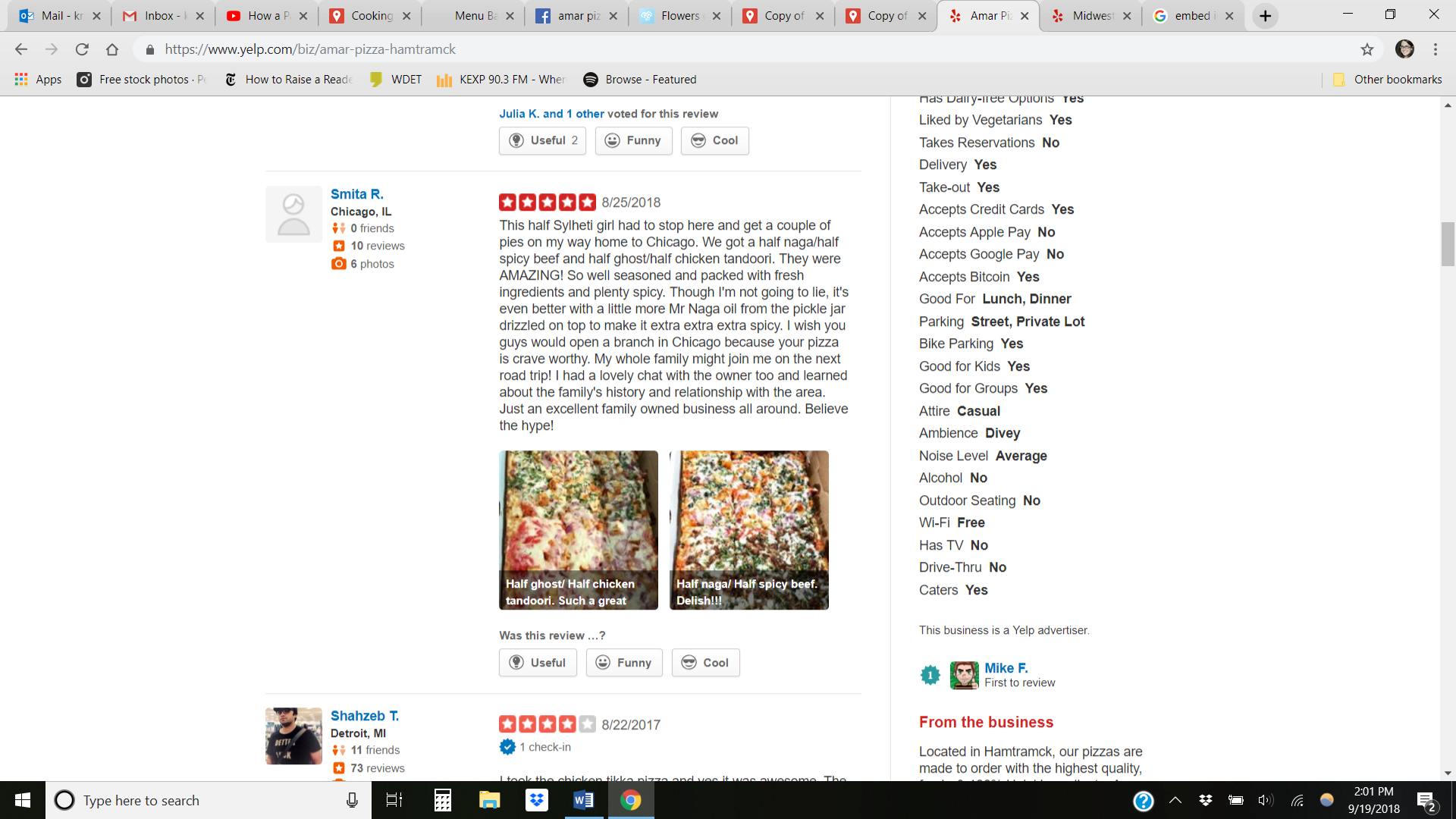 Amar’s Pizza
krlacey@svsu.edu  @kimlacey
#networkdetroit2018
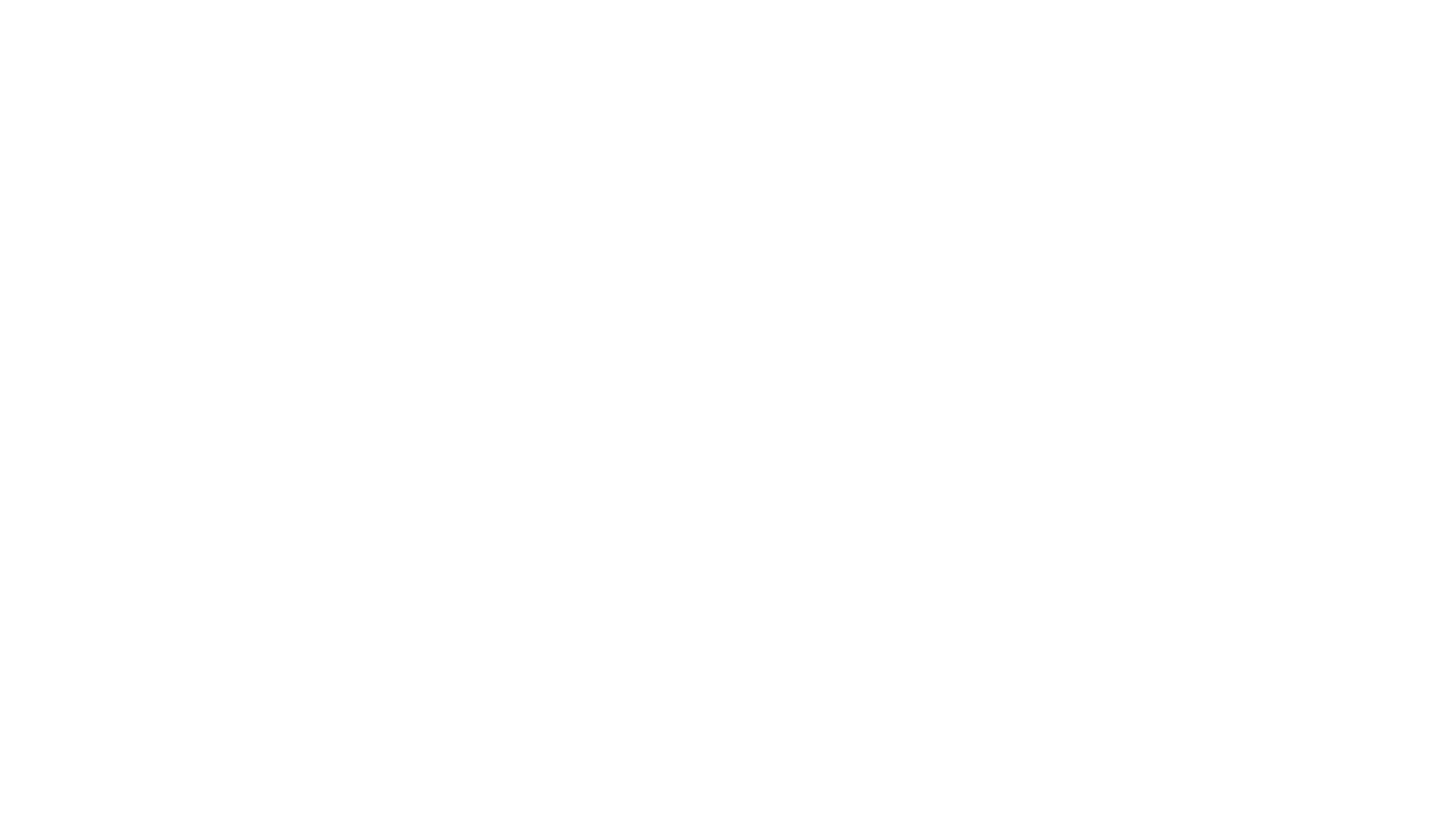 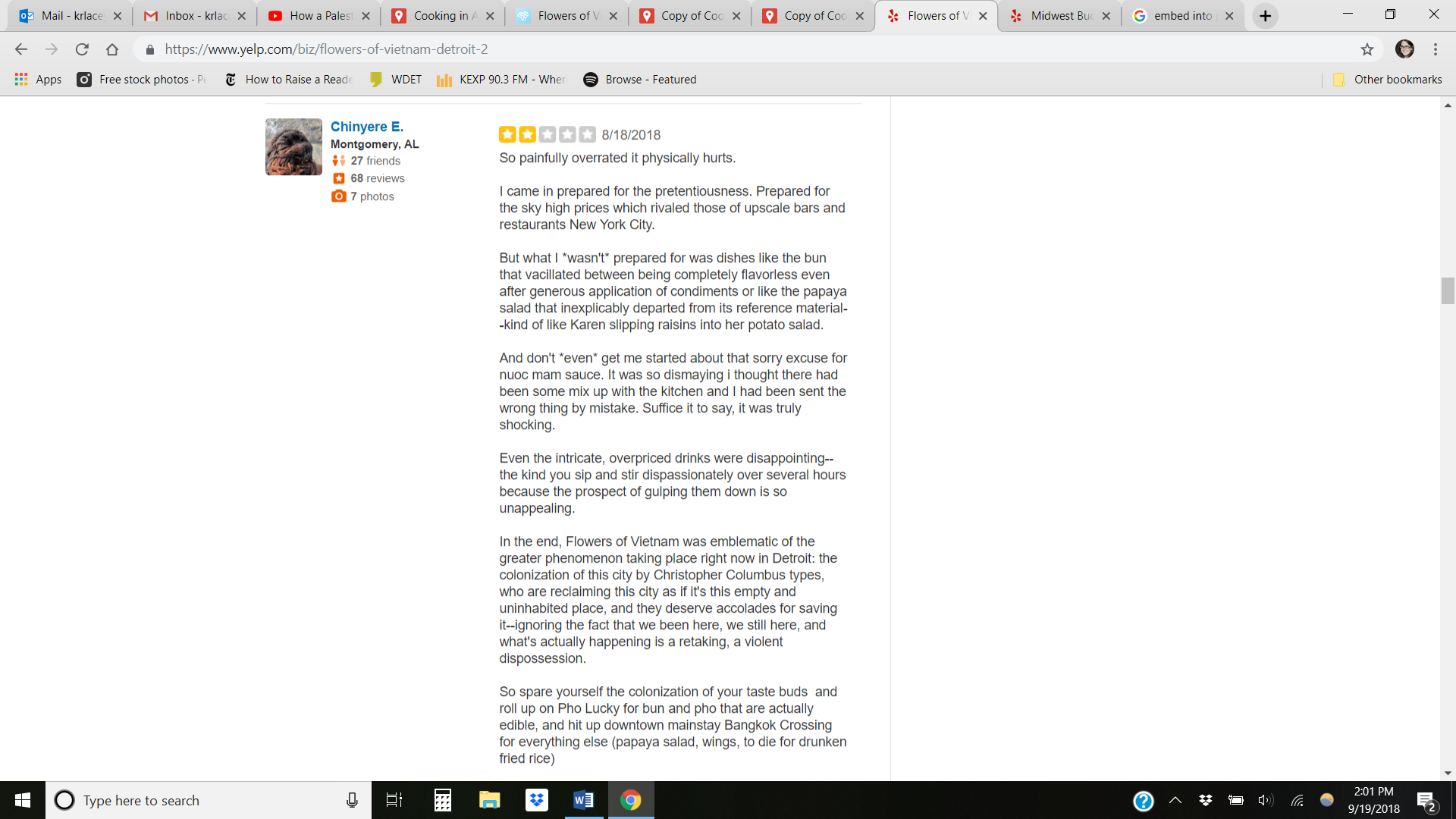 Flowers of Vietnam
krlacey@svsu.edu  @kimlacey
#networkdetroit2018
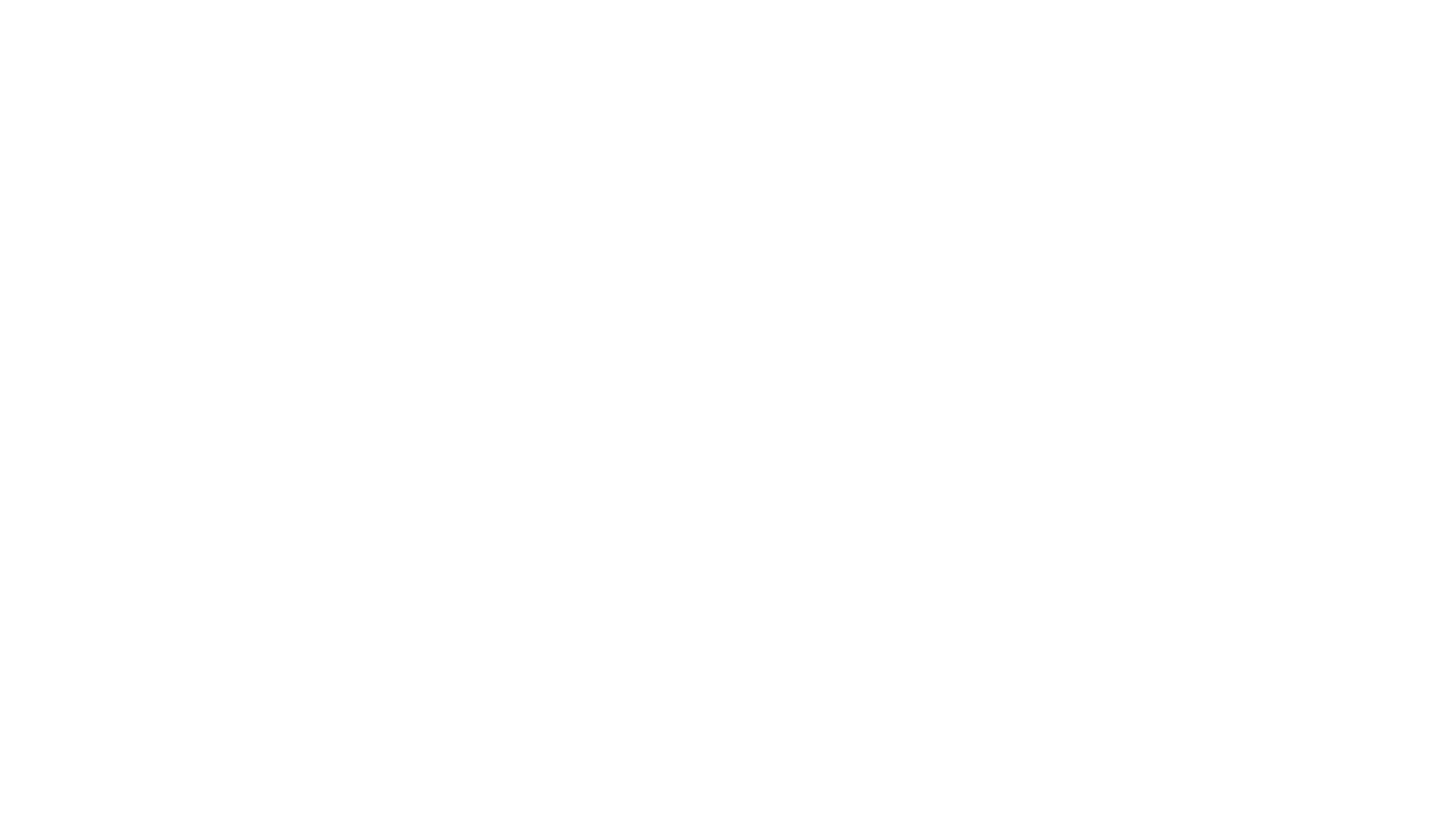 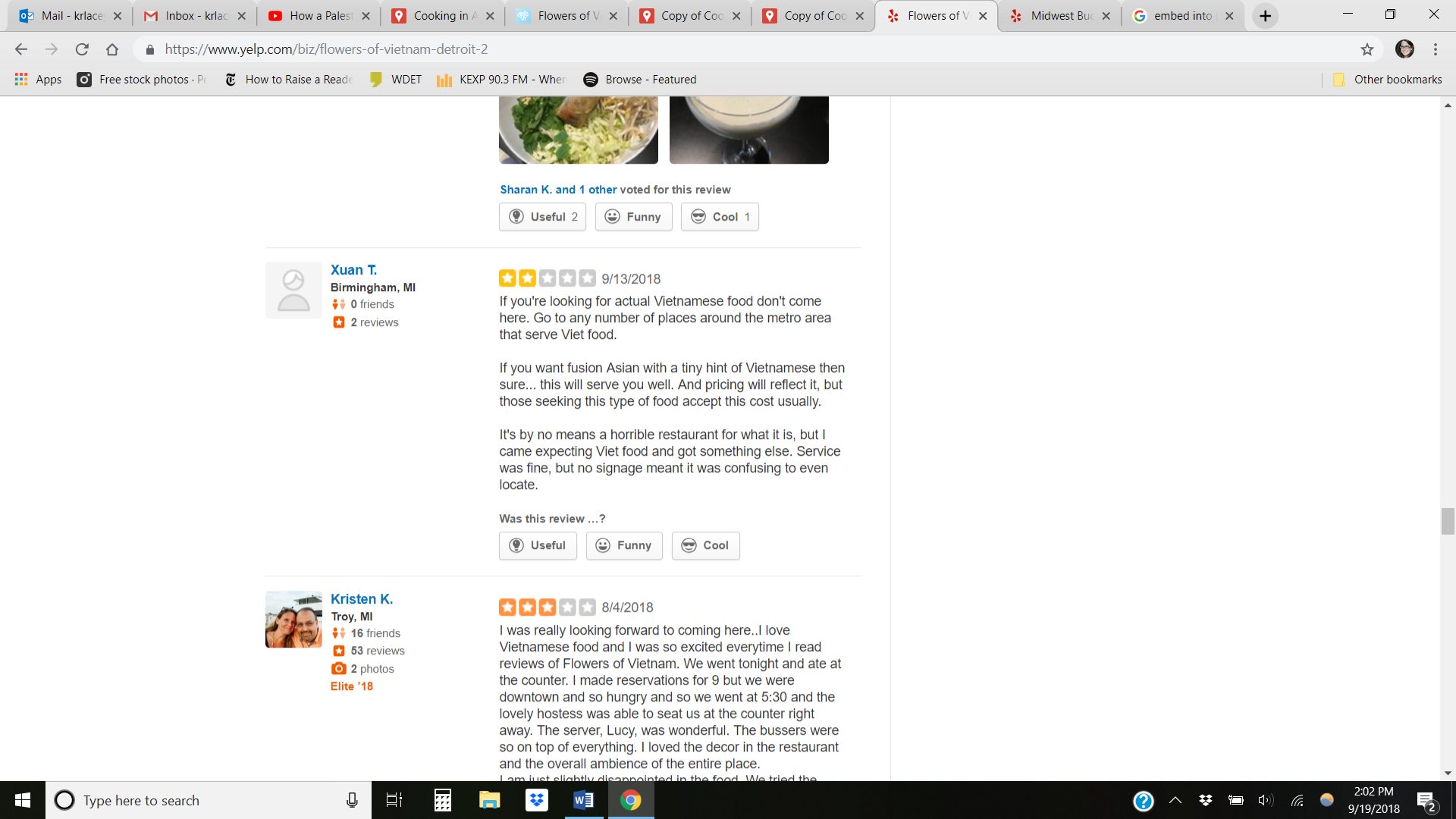 Flowers of Vietnam
krlacey@svsu.edu  @kimlacey
#networkdetroit2018
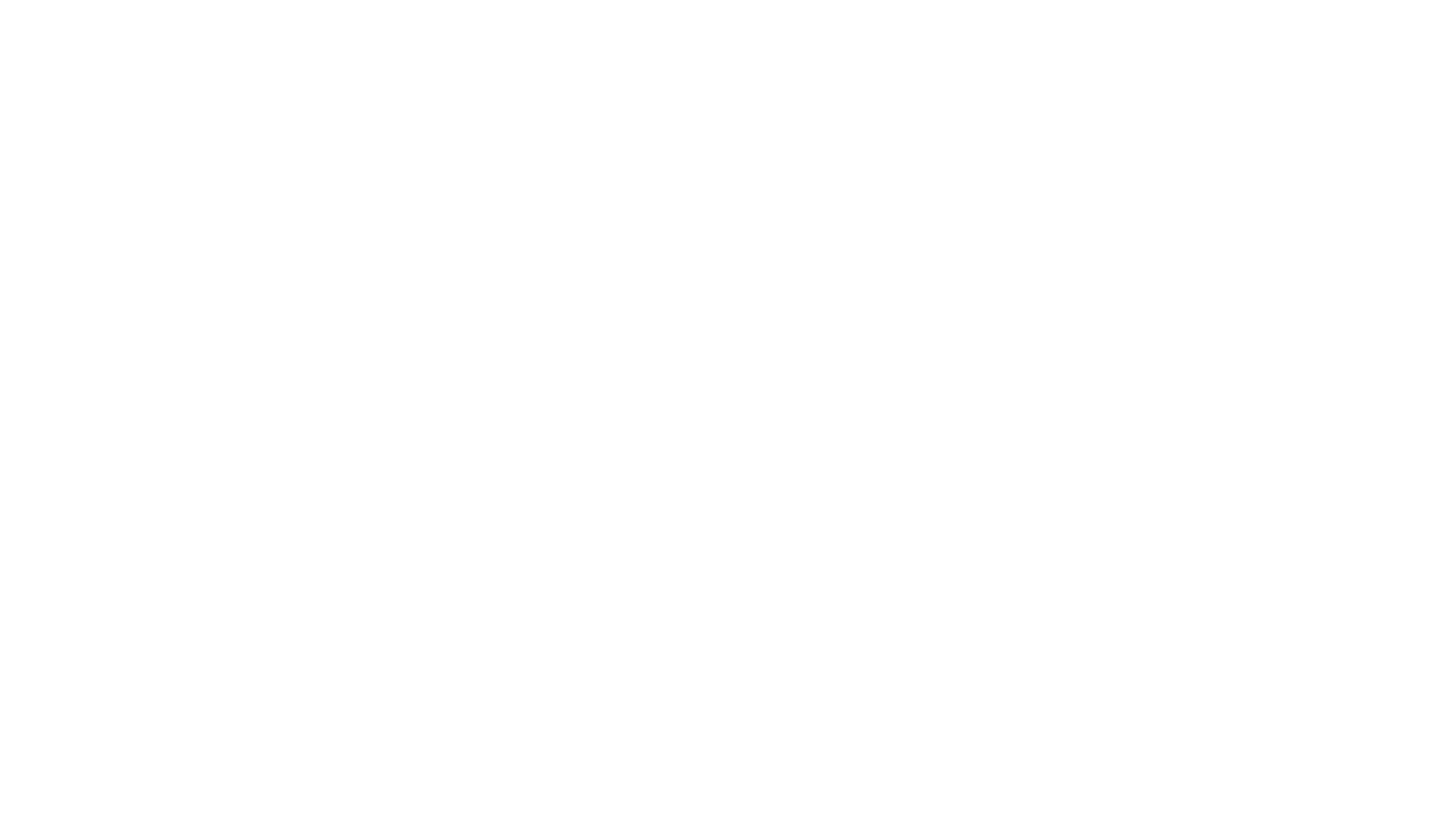 Thank you!
krlacey@svsu.edu  @kimlacey